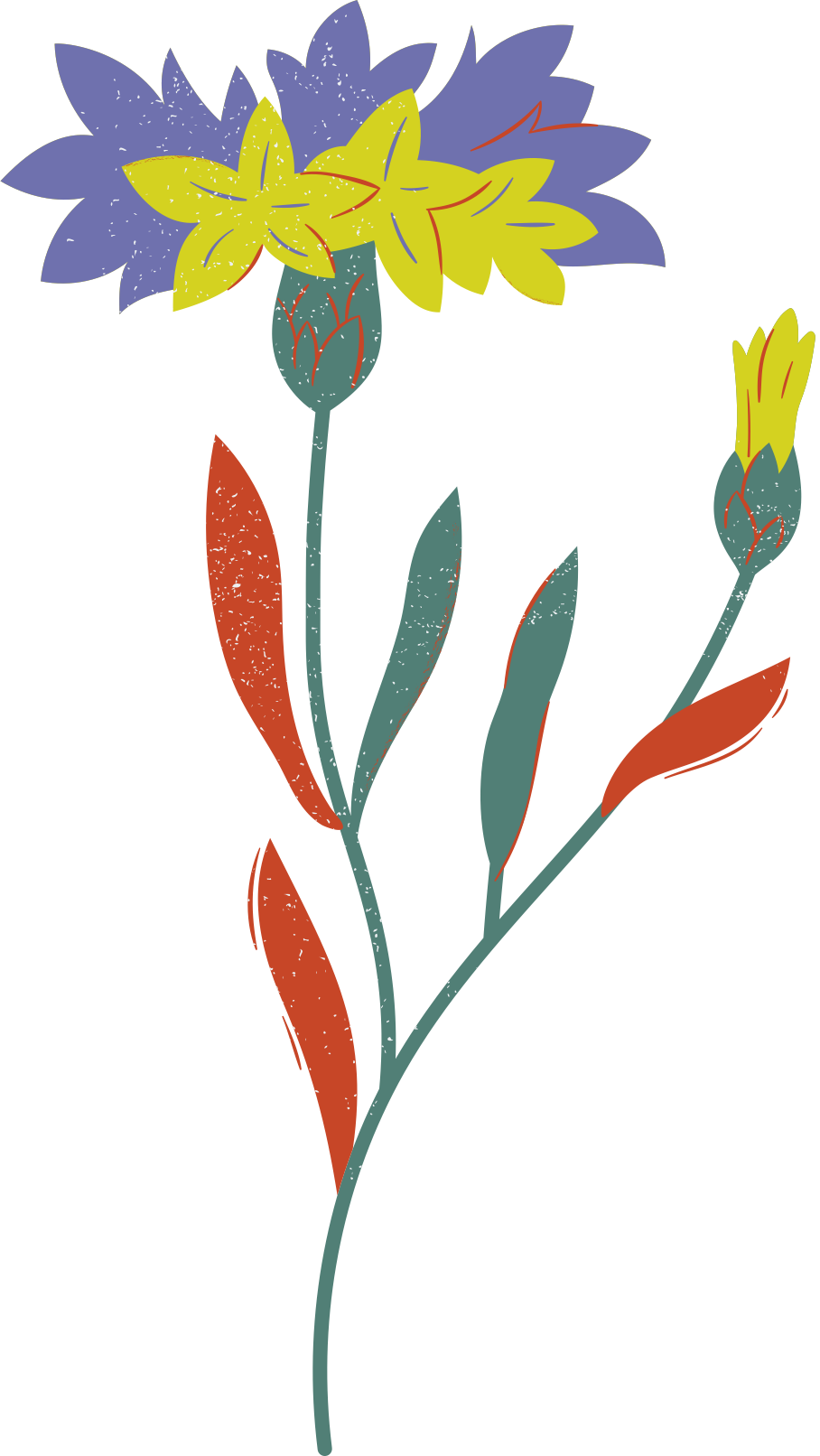 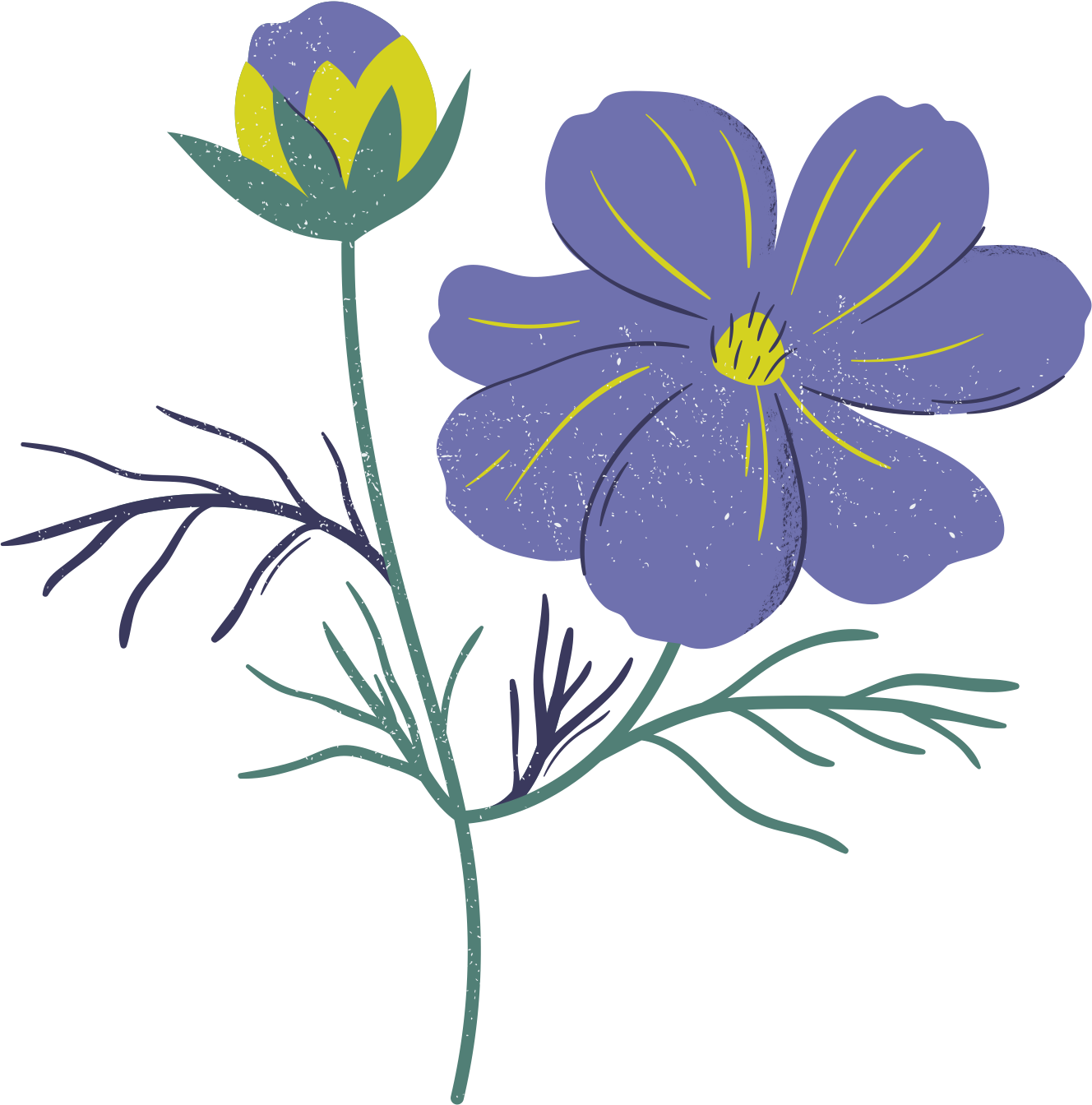 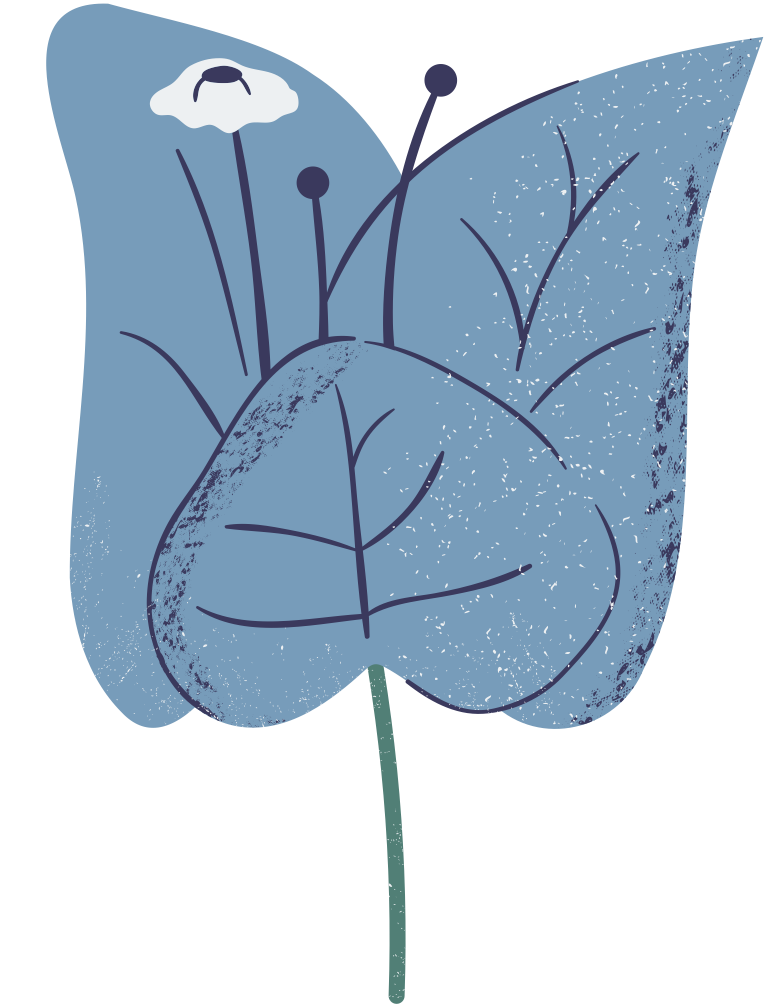 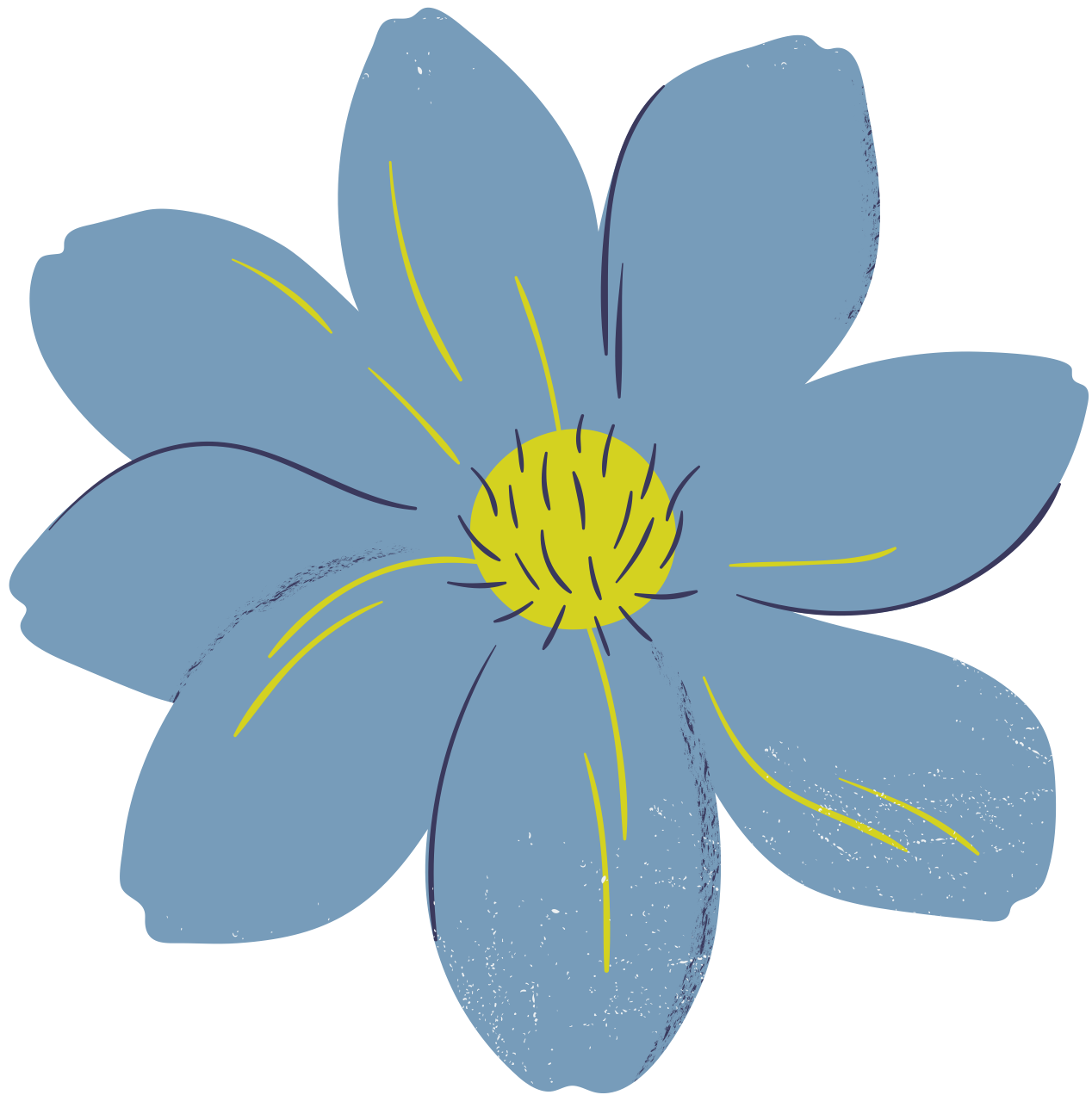 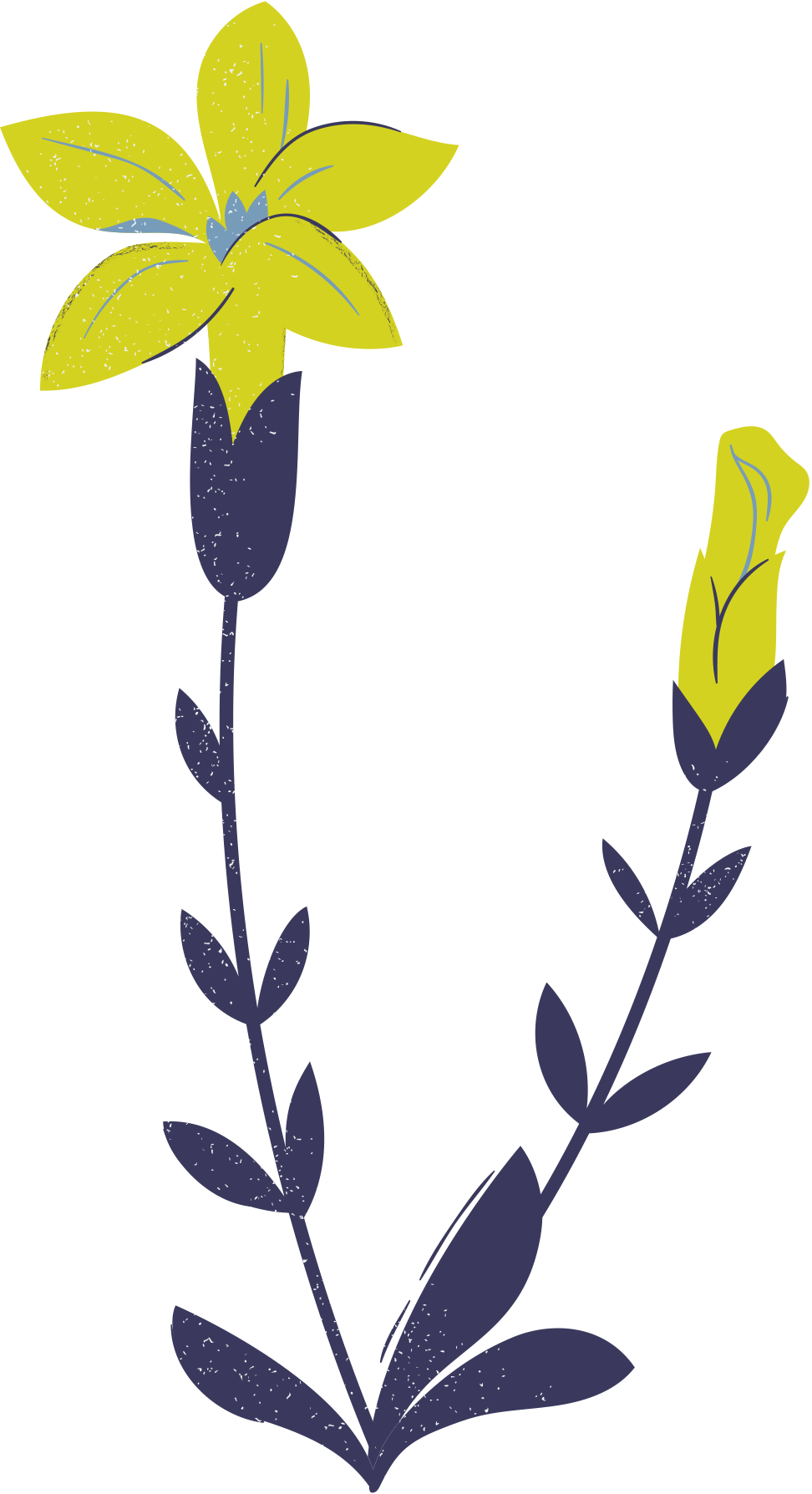 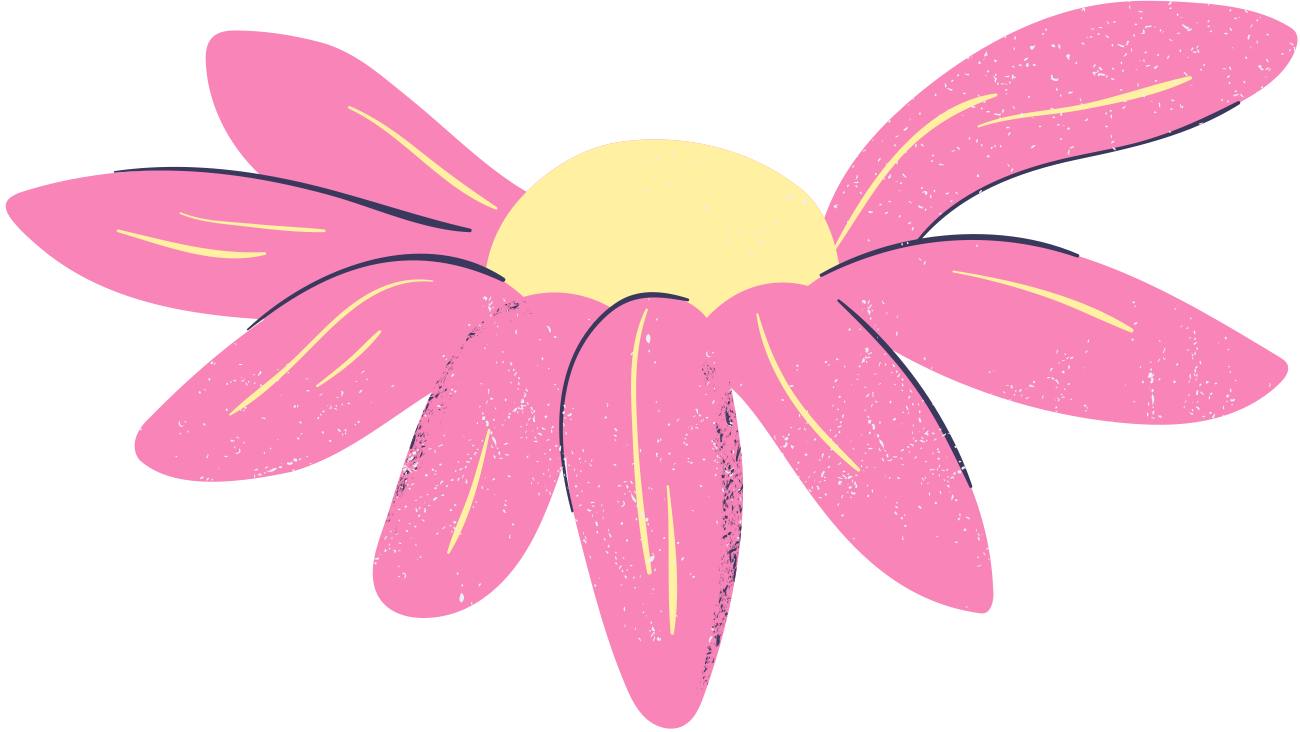 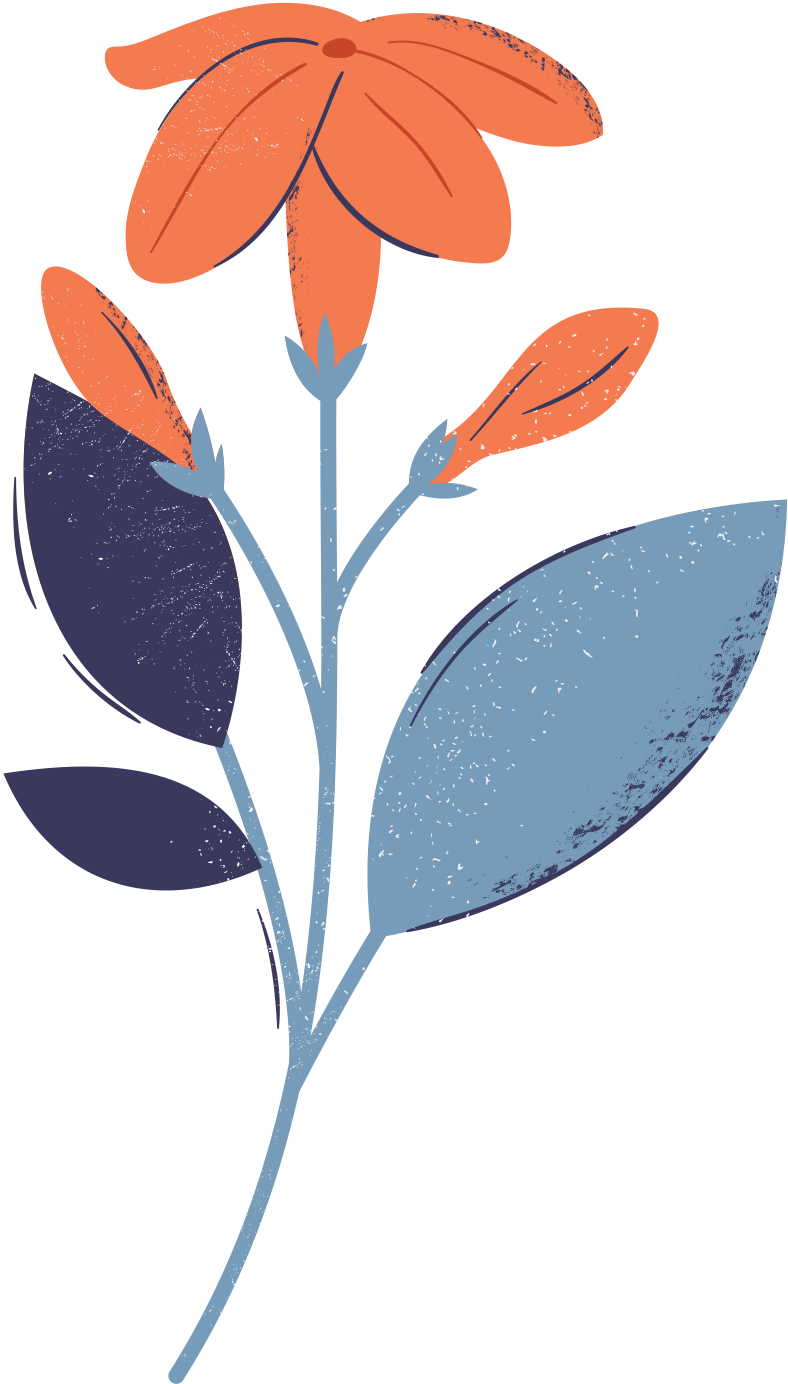 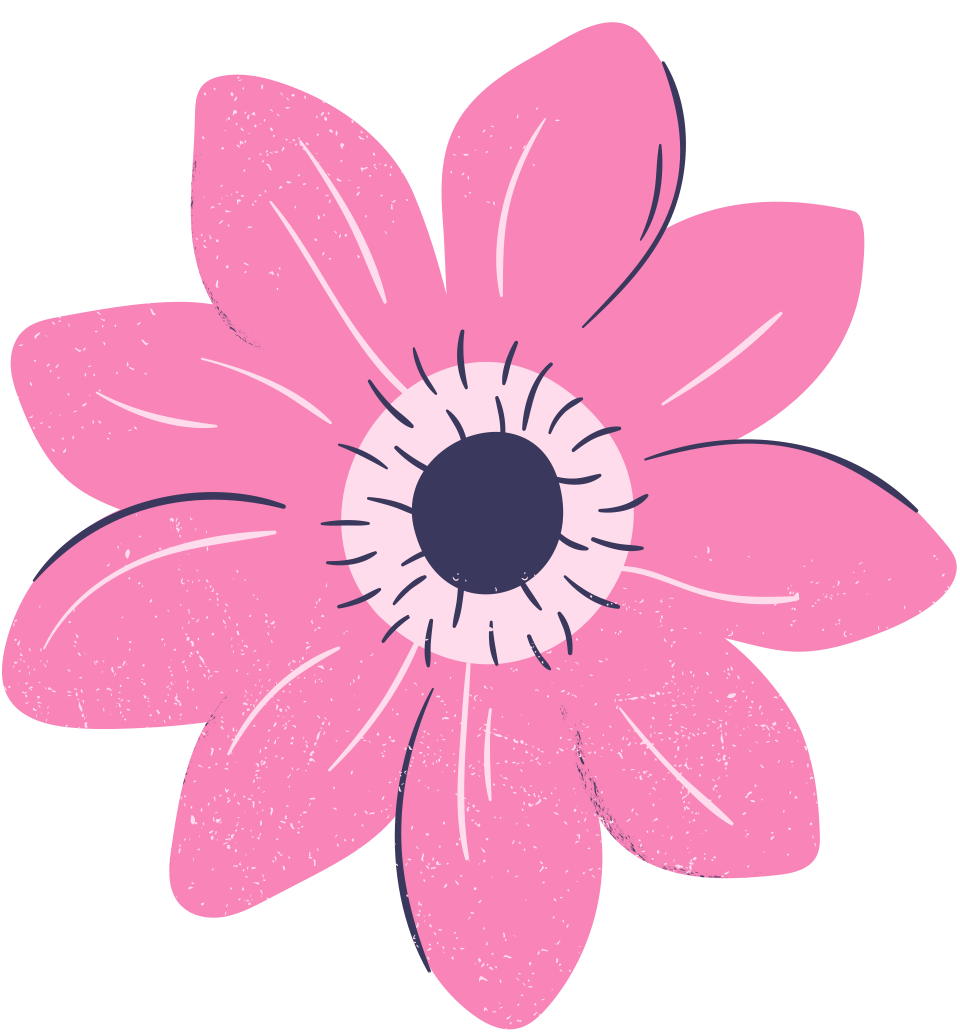 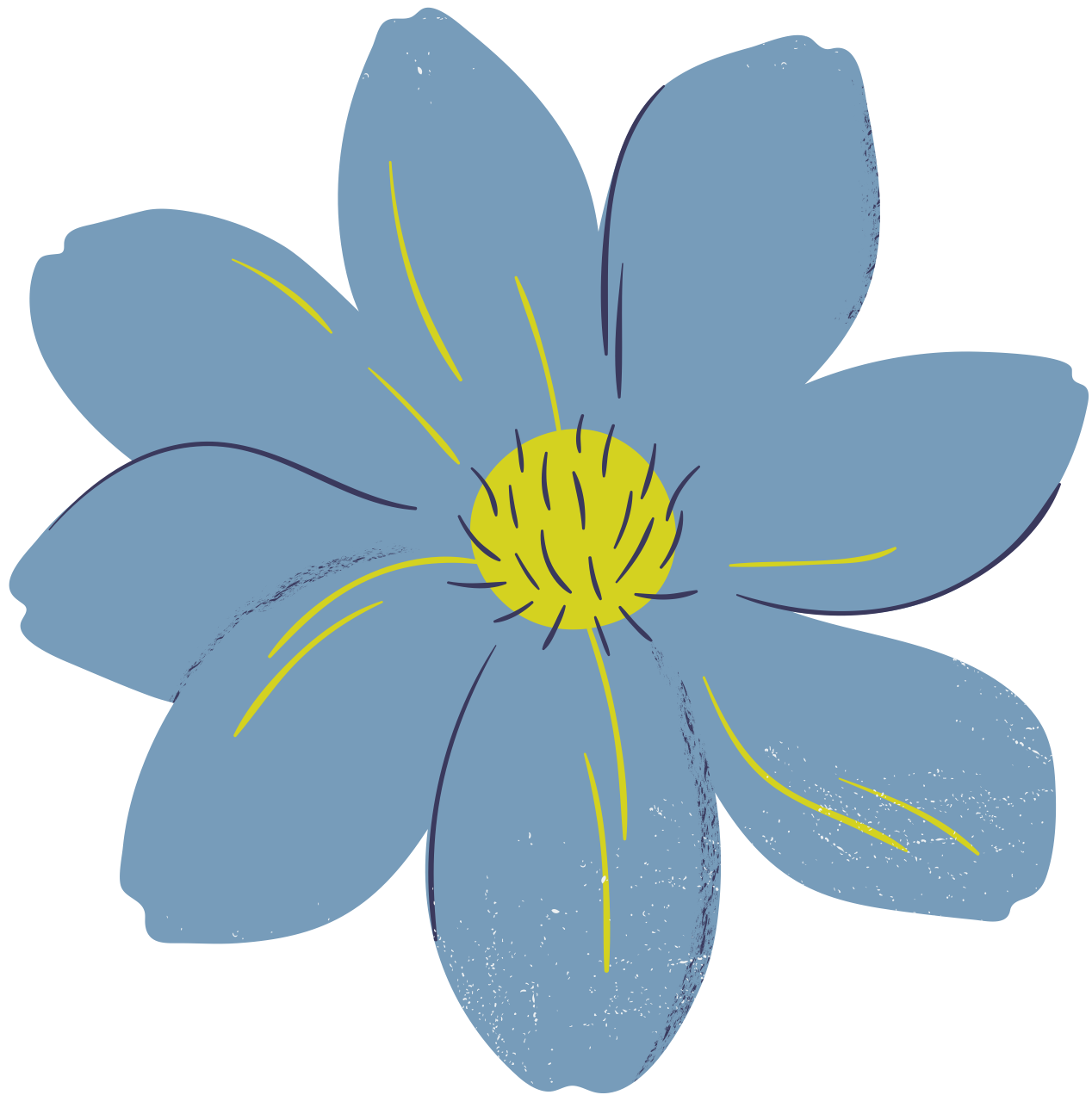 BÀI 7 - THẾ GIỚI CỔ TÍCH
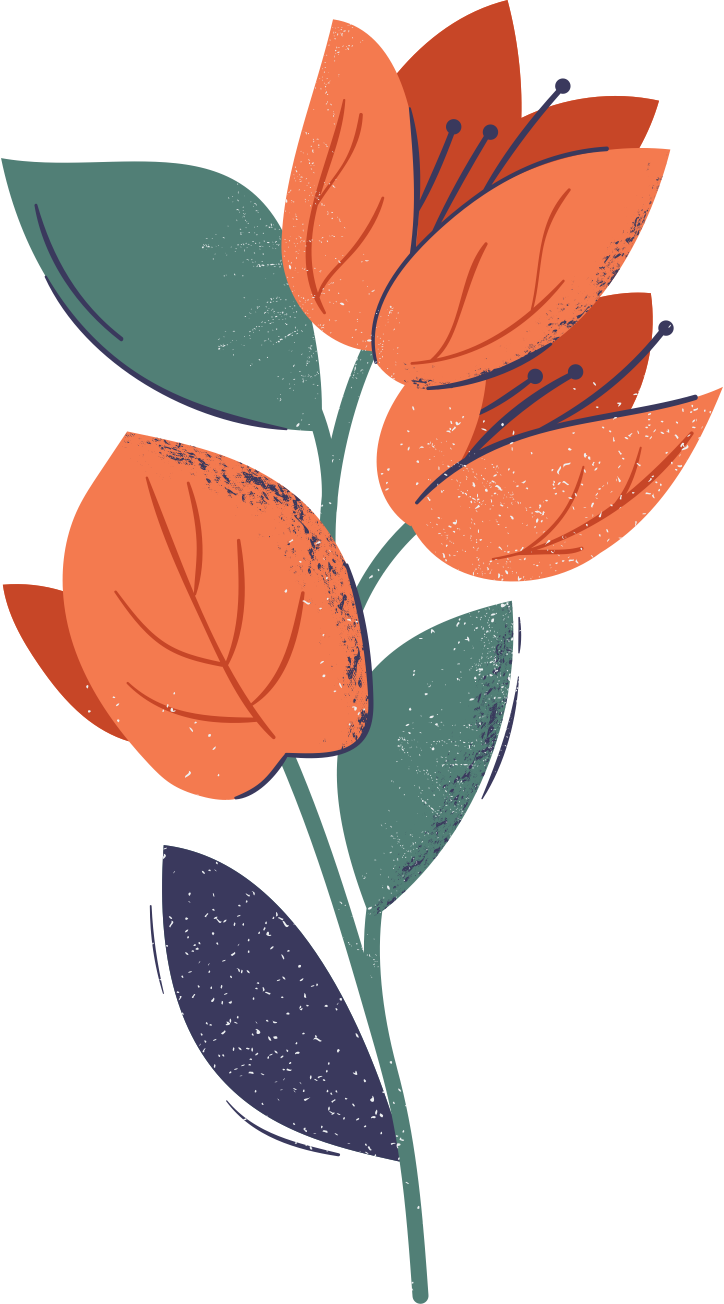 KĨ NĂNG VIẾT
VIẾT BÀI VĂN ĐÓNG VAI NHÂN VẬT - KỂ LẠI MỘT TRUYỆN CỔ TÍCH
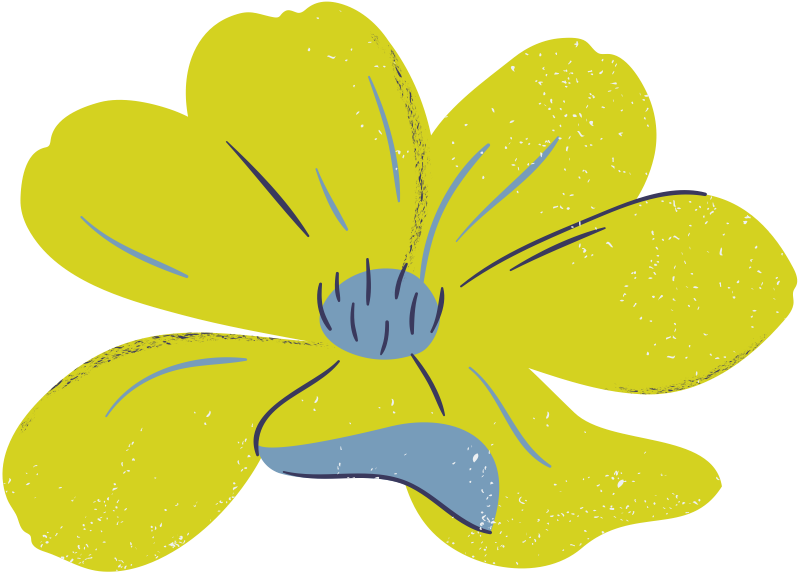 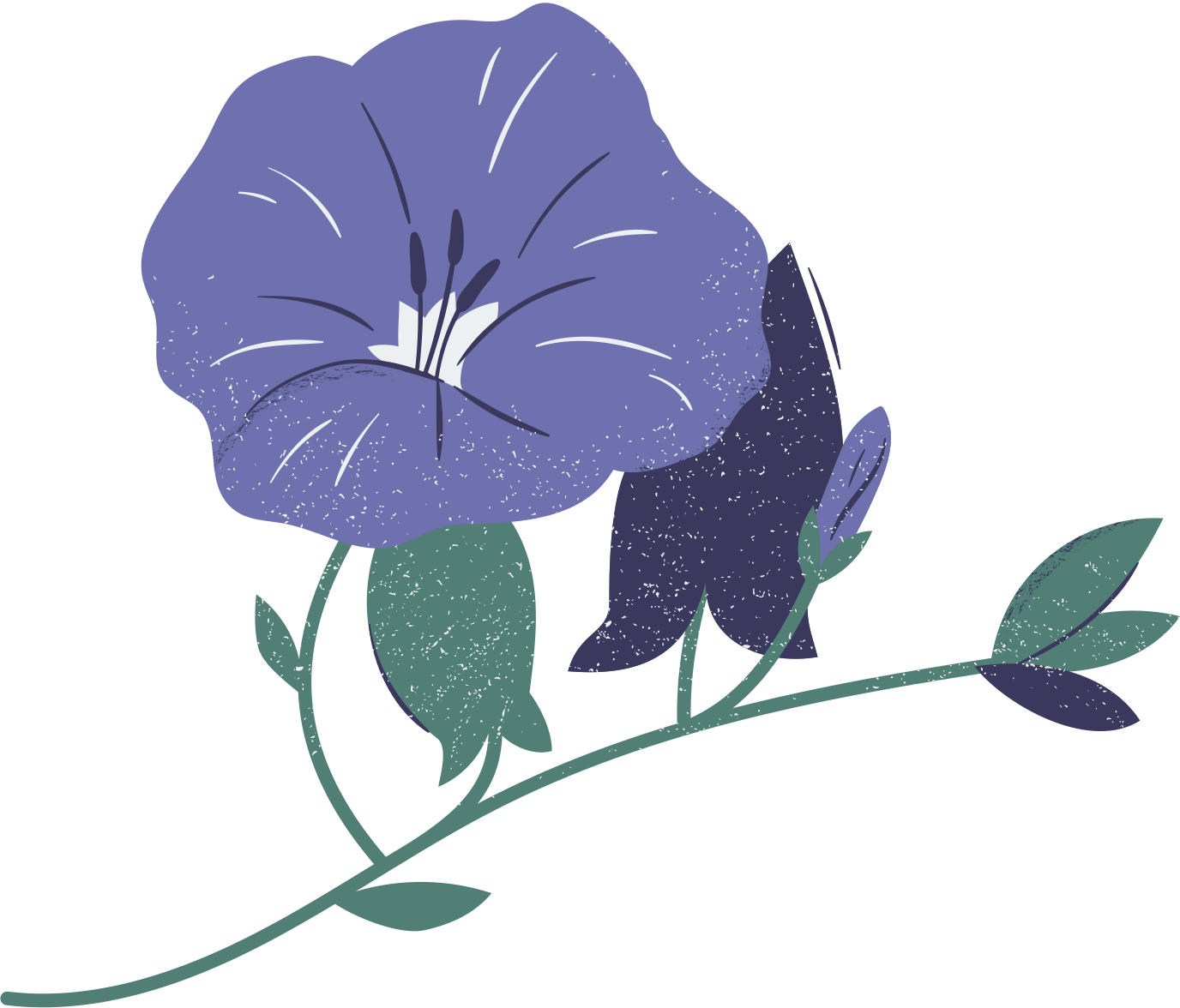 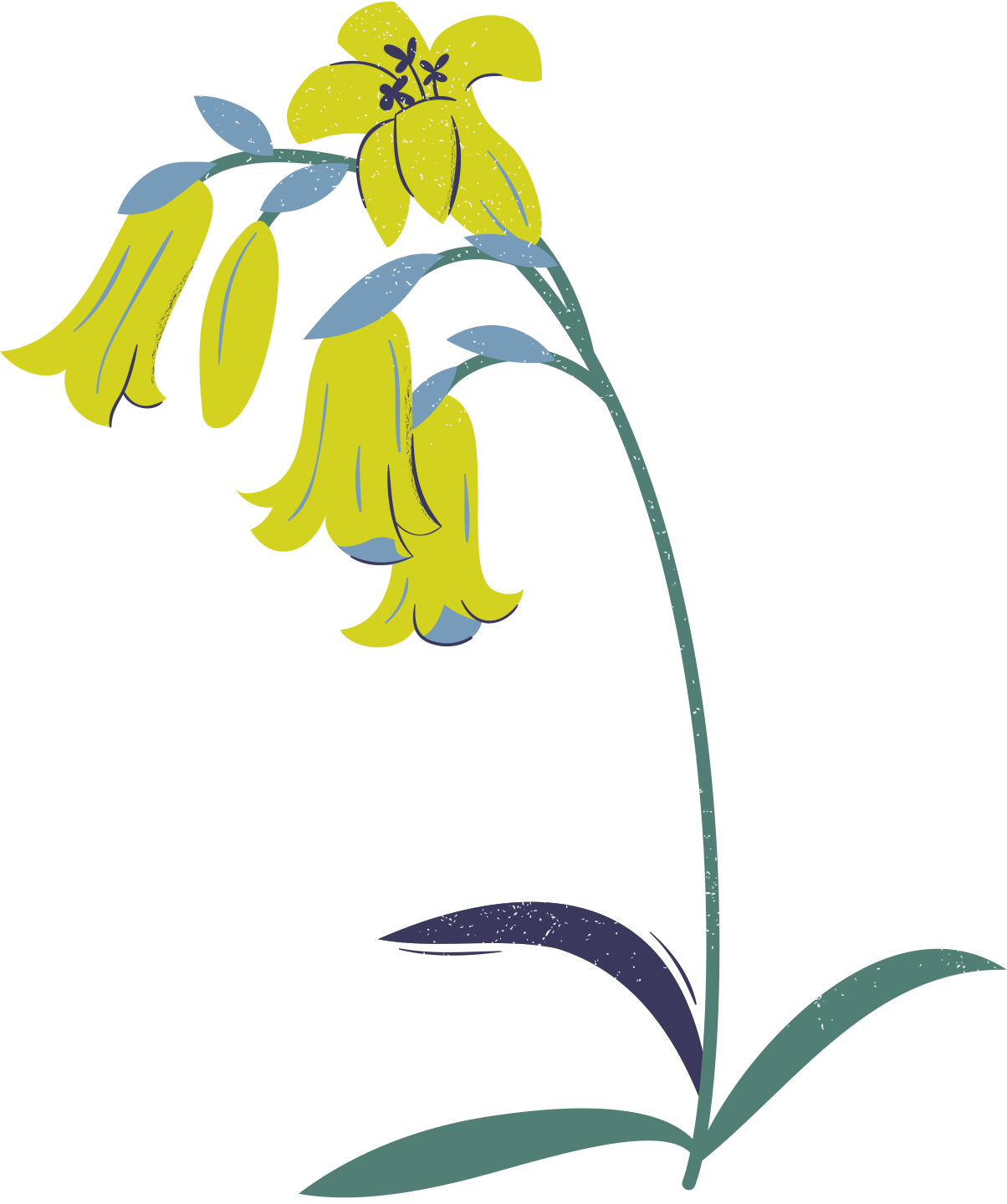 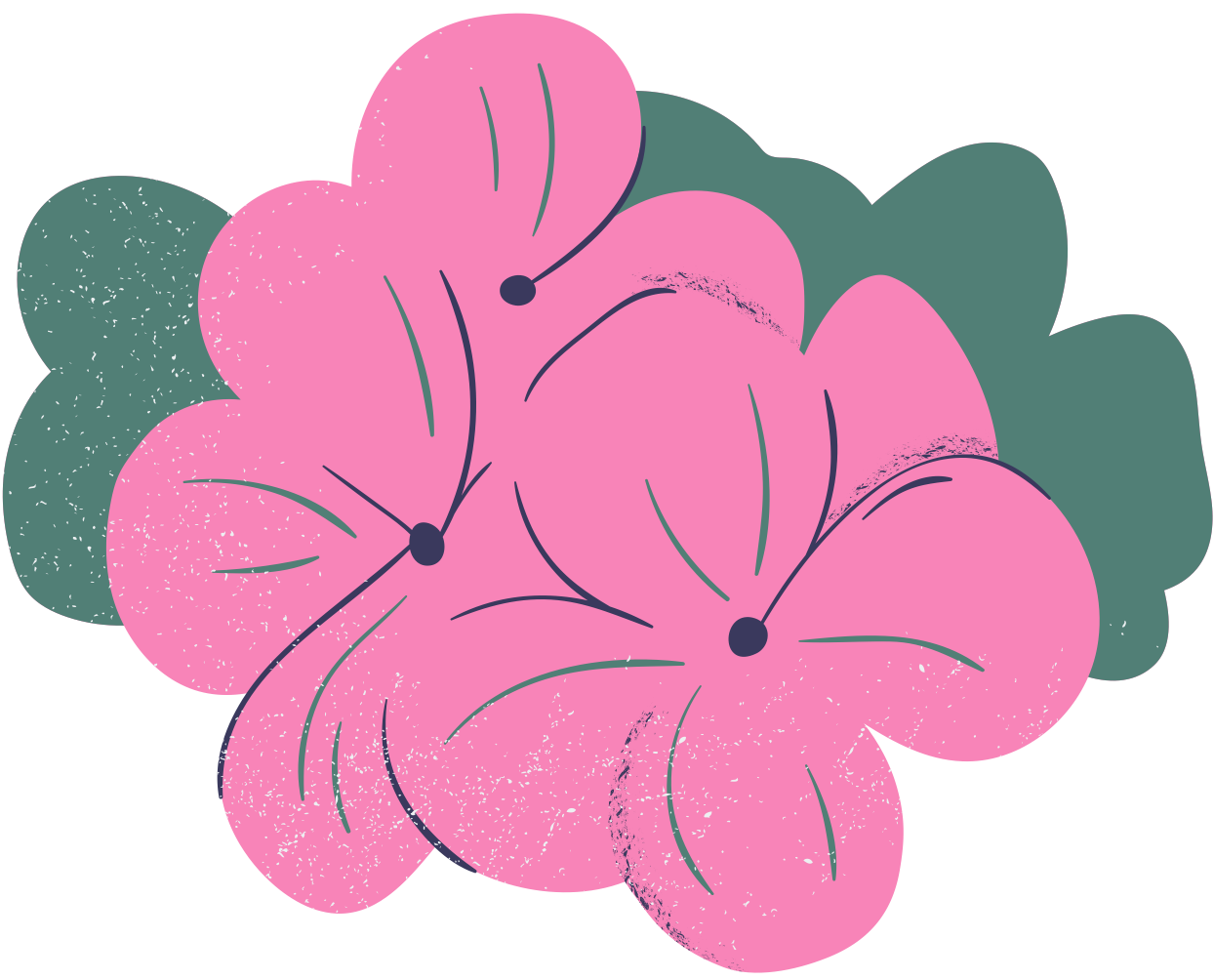 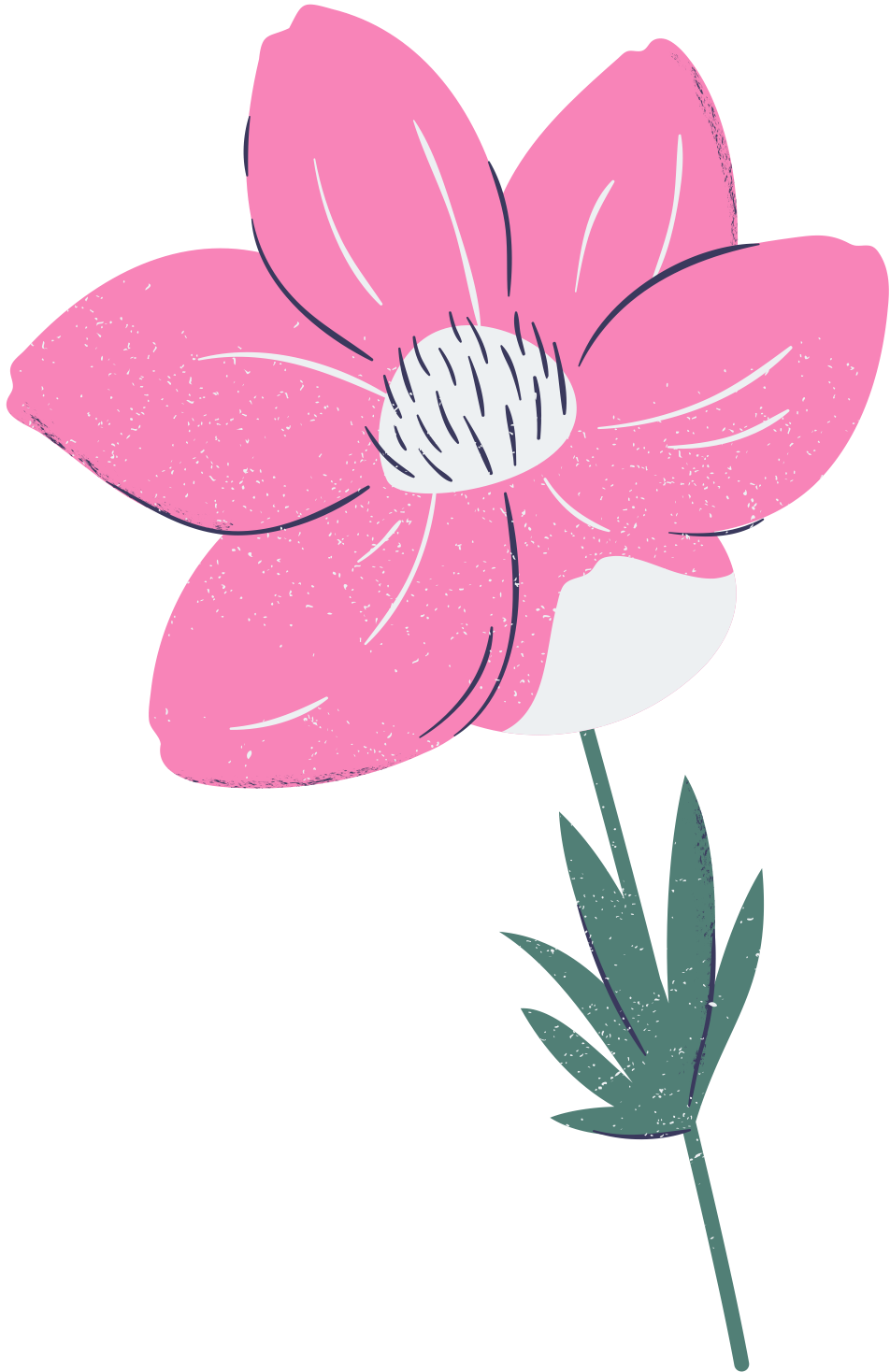 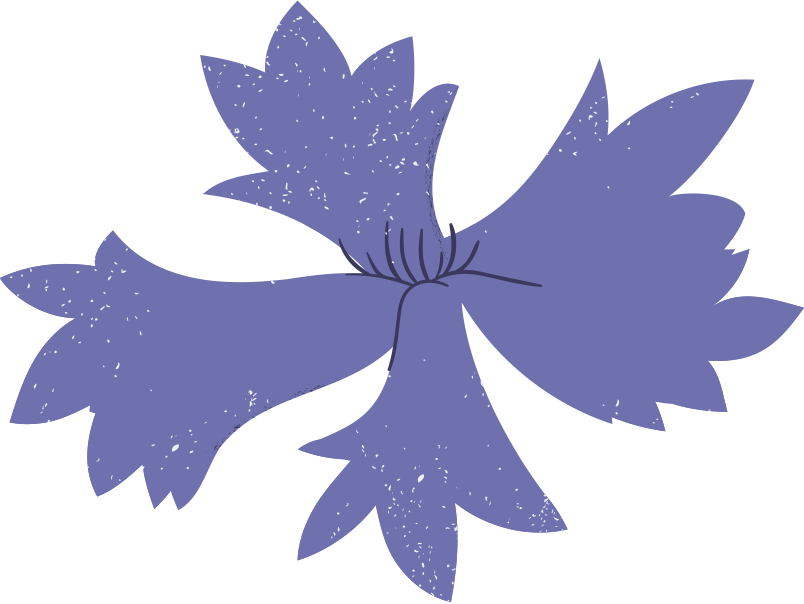 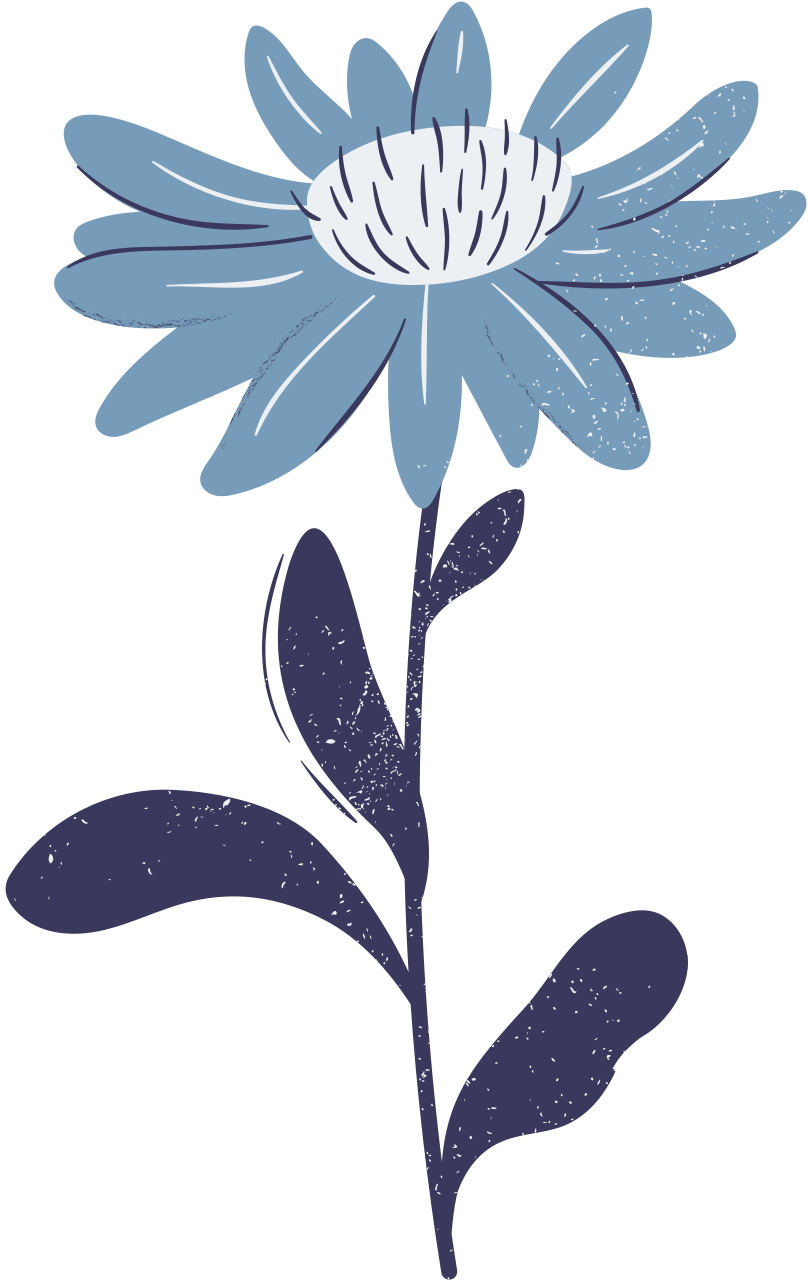 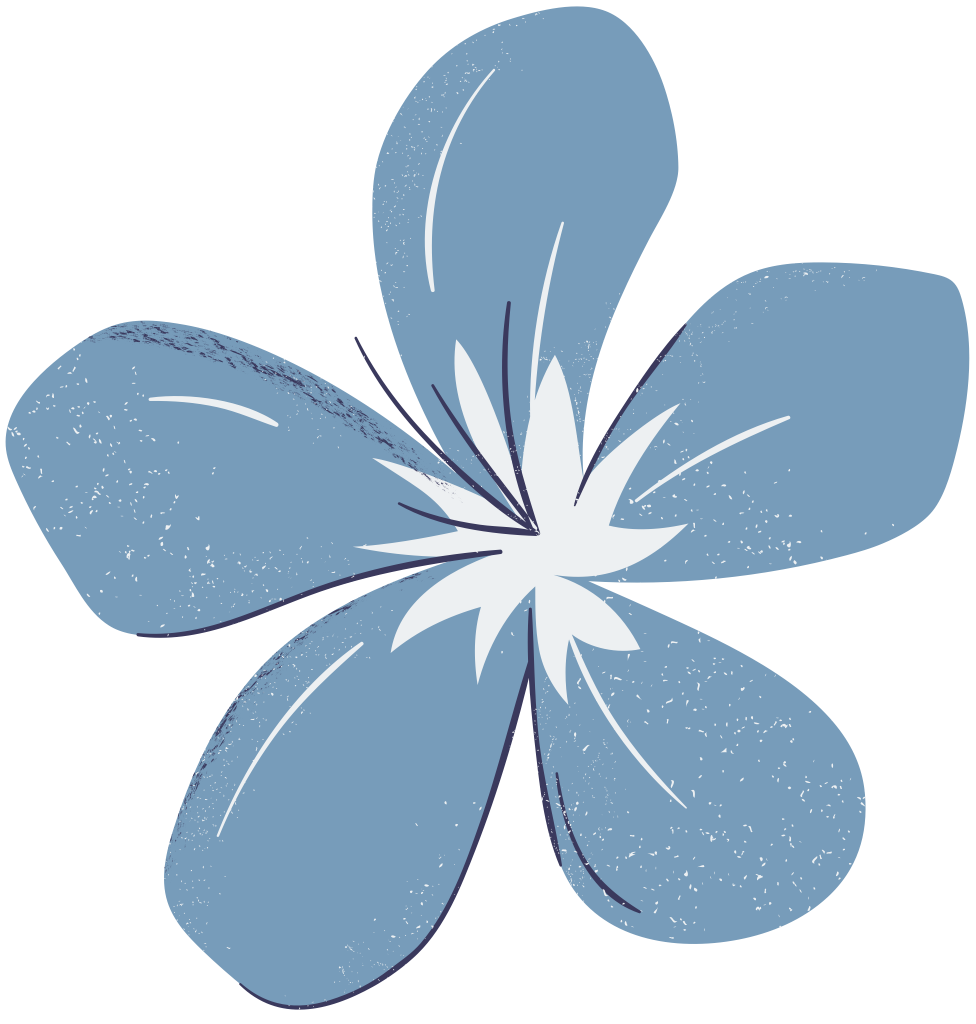 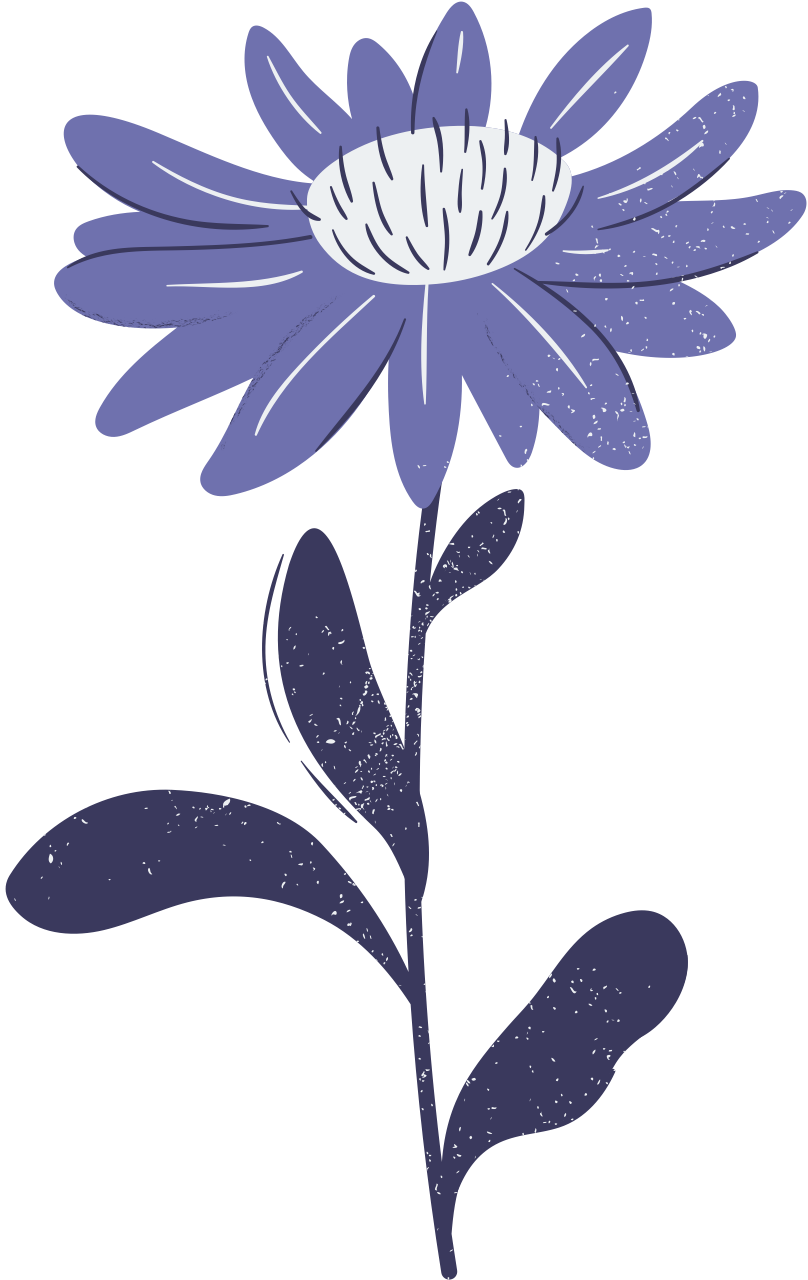 IV. LUYỆN TẬP
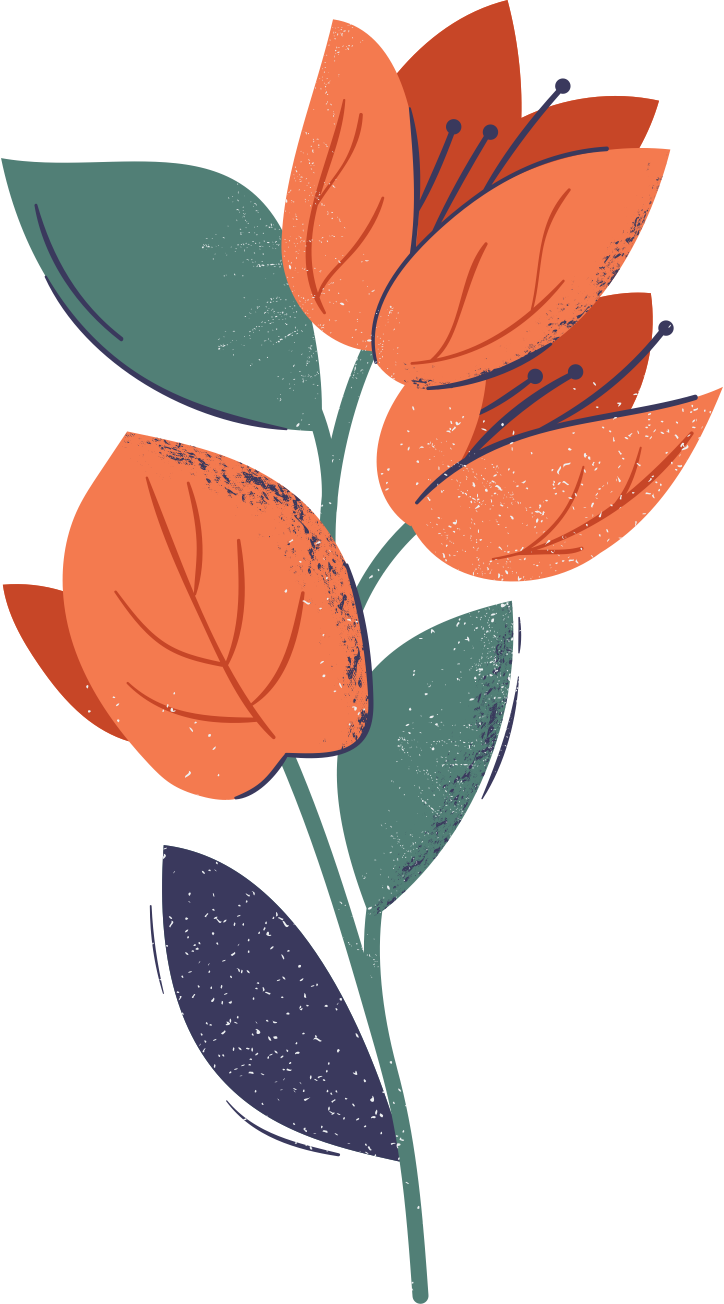 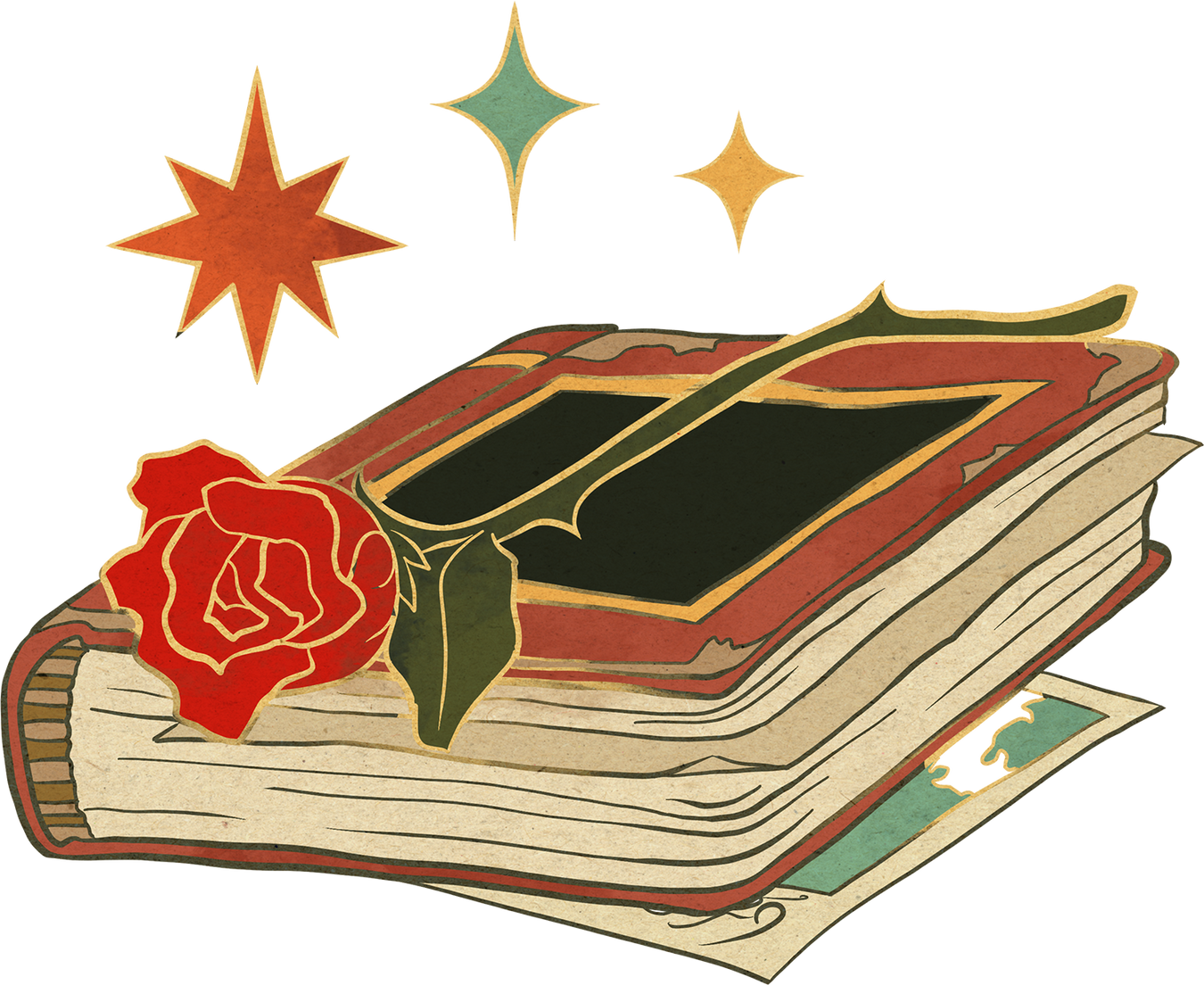 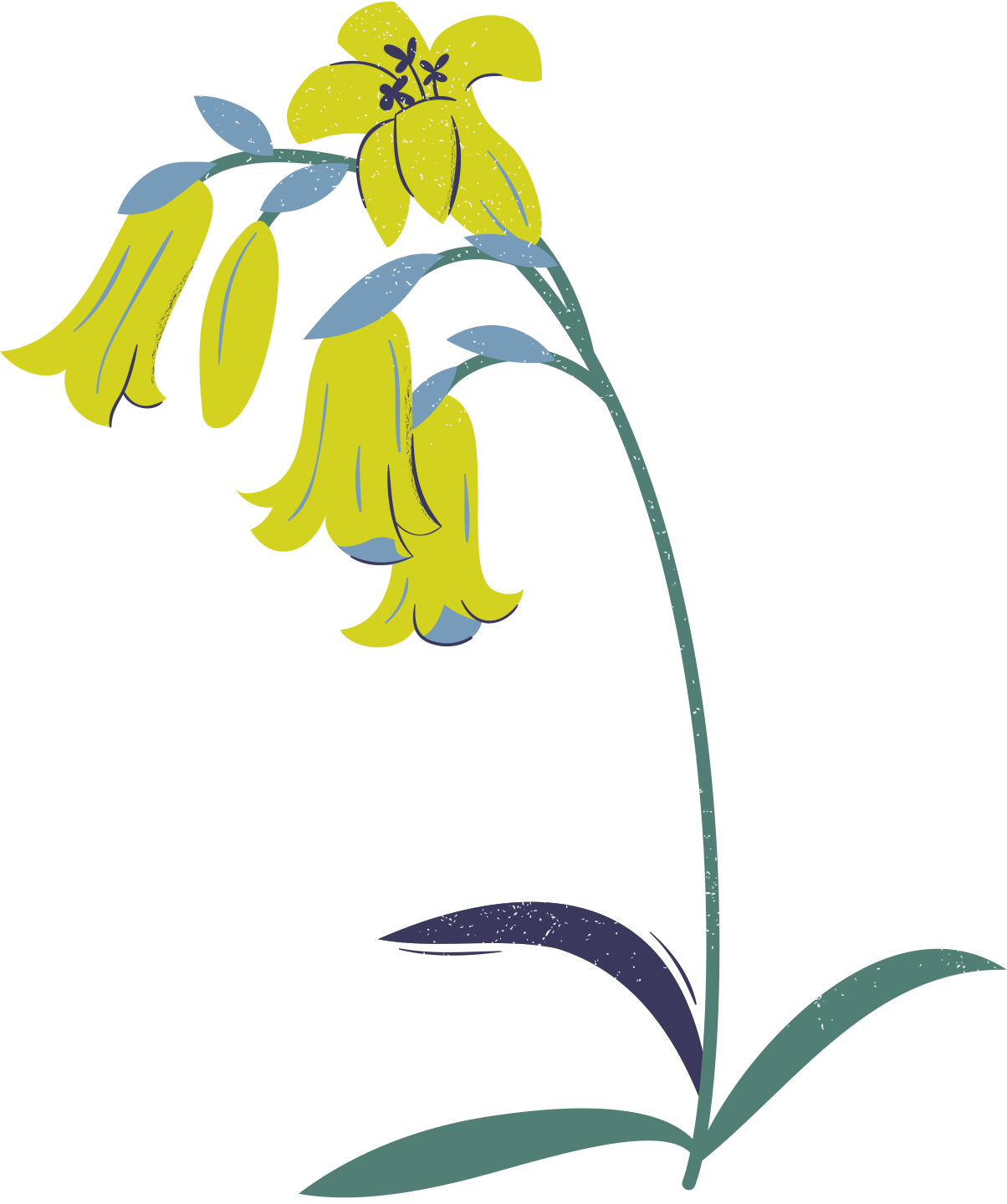 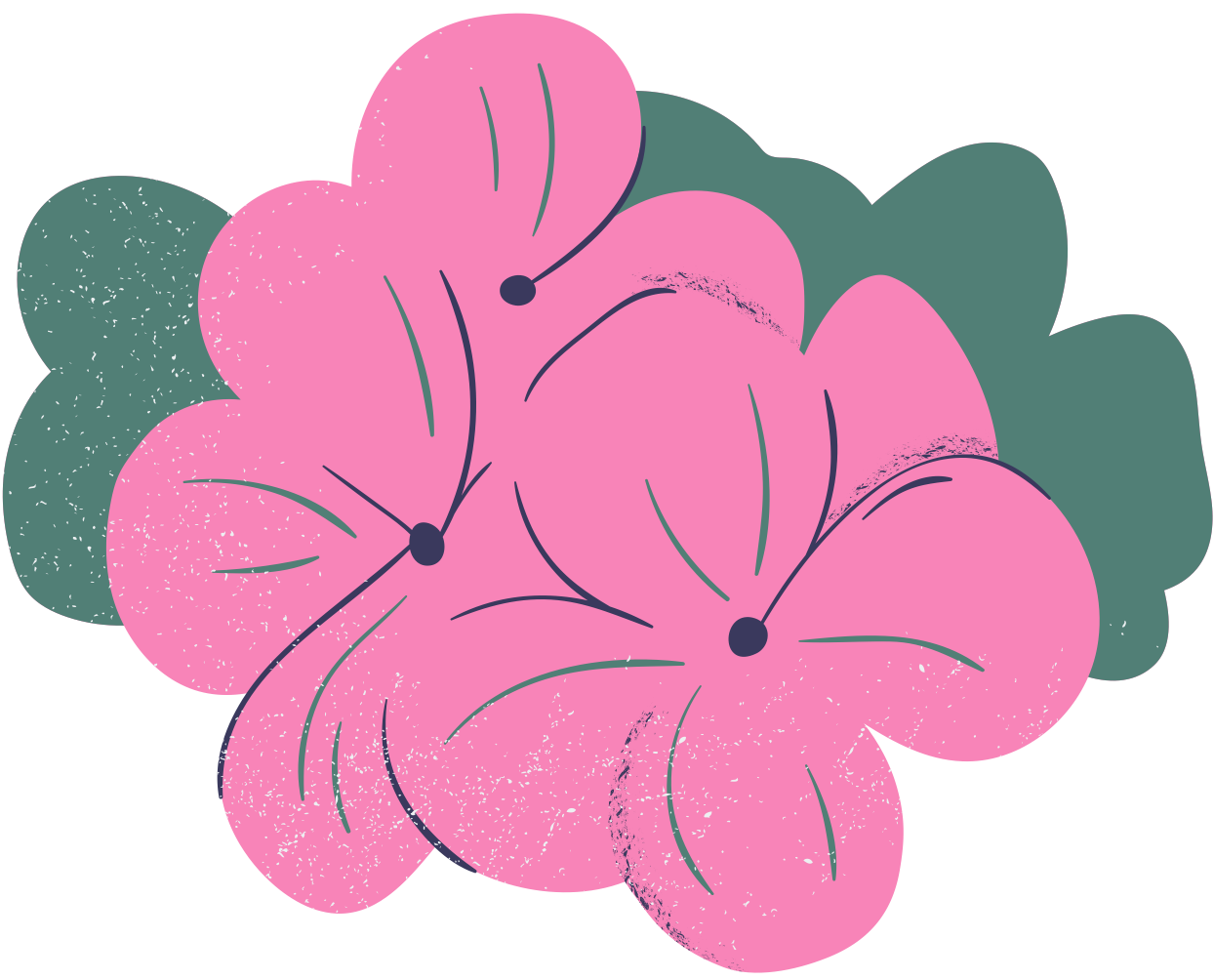 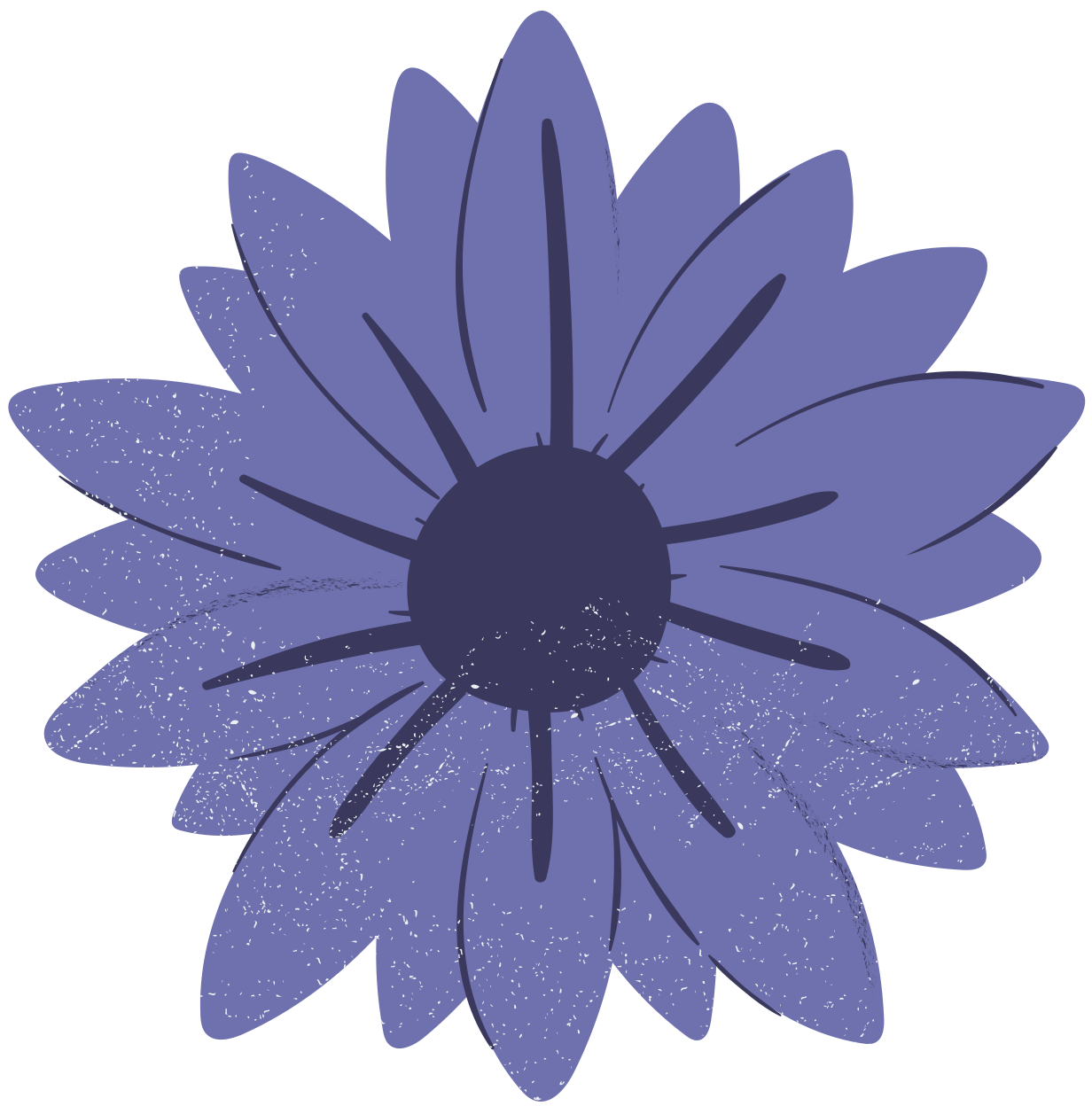 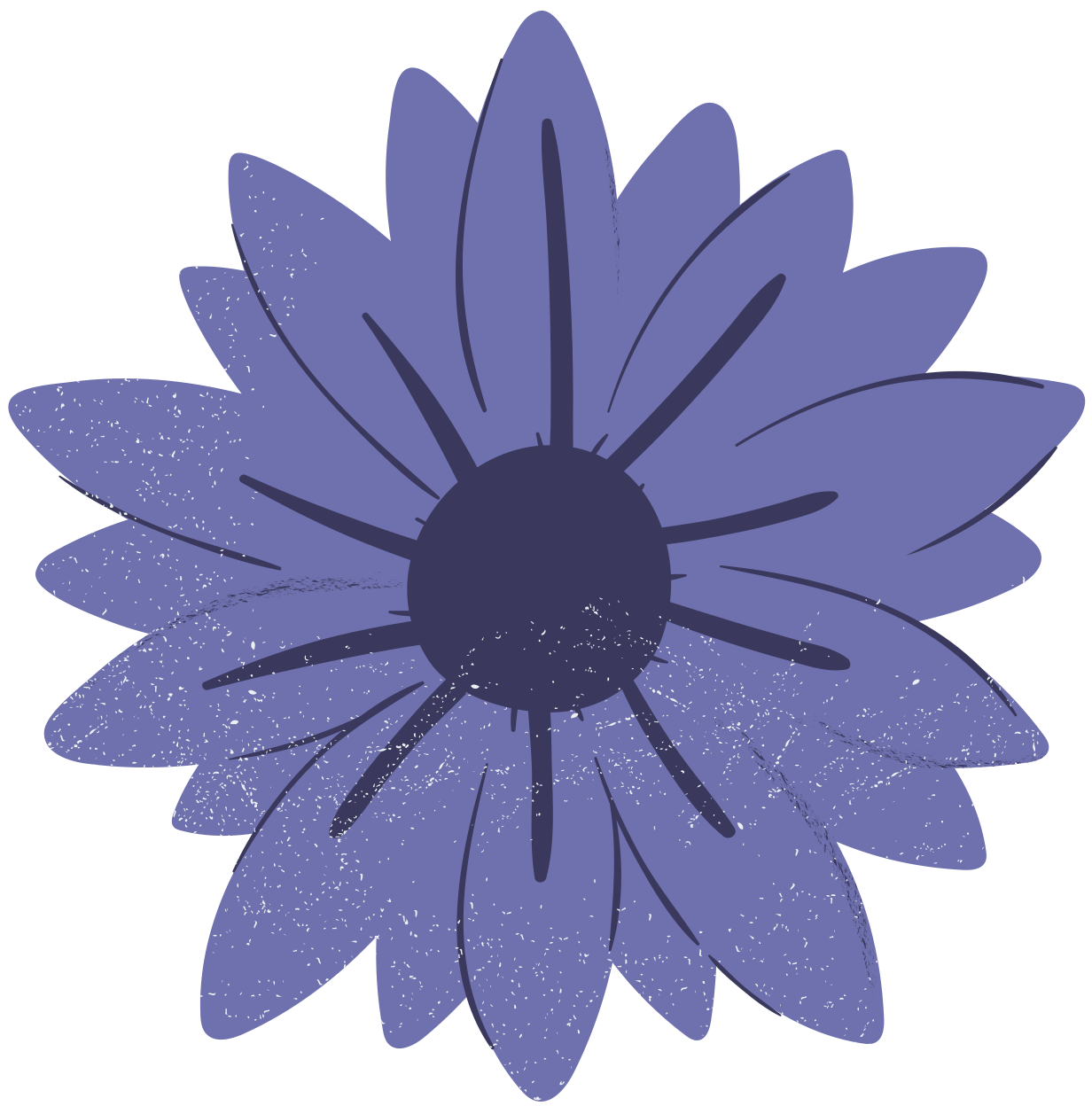 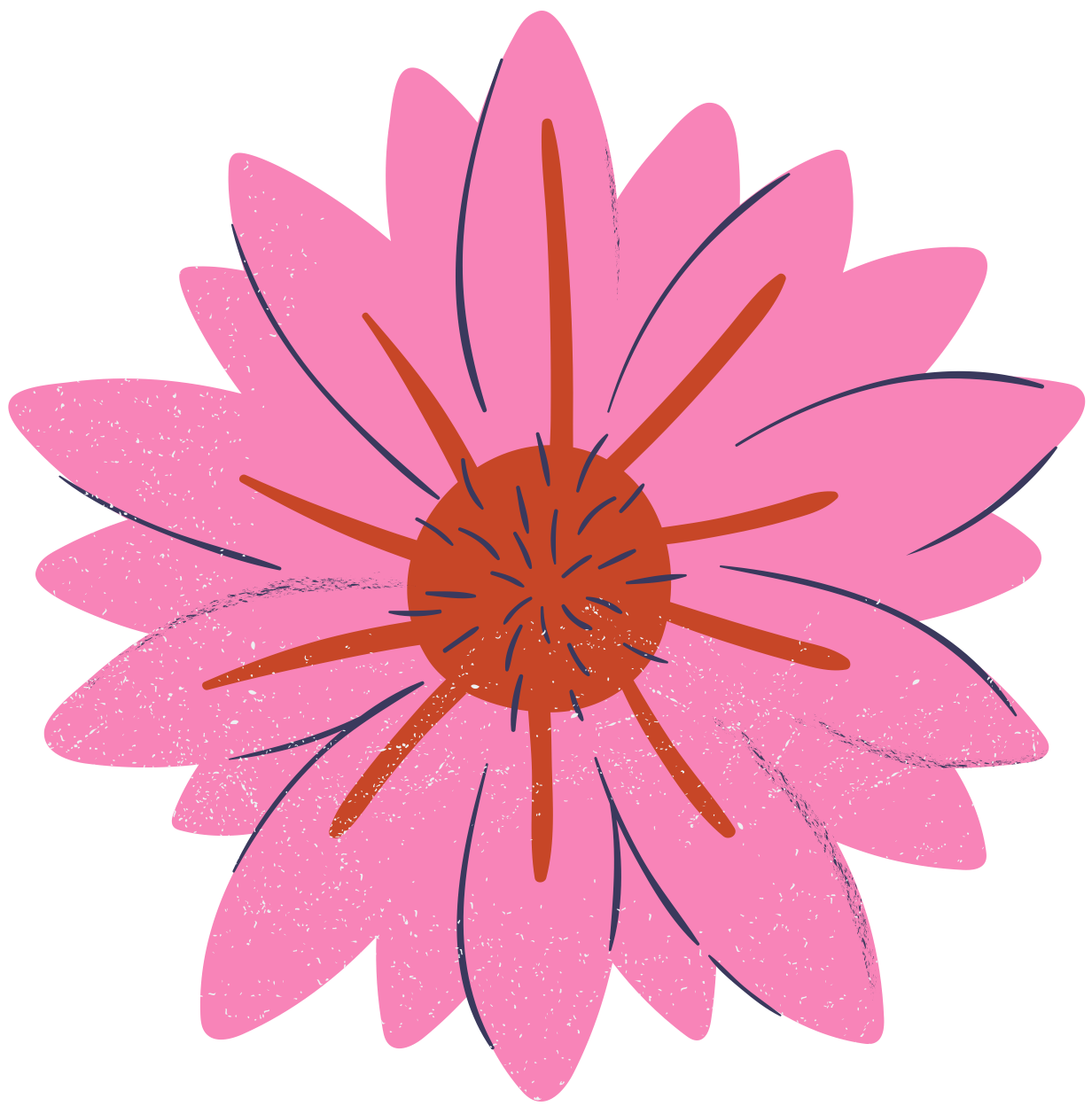 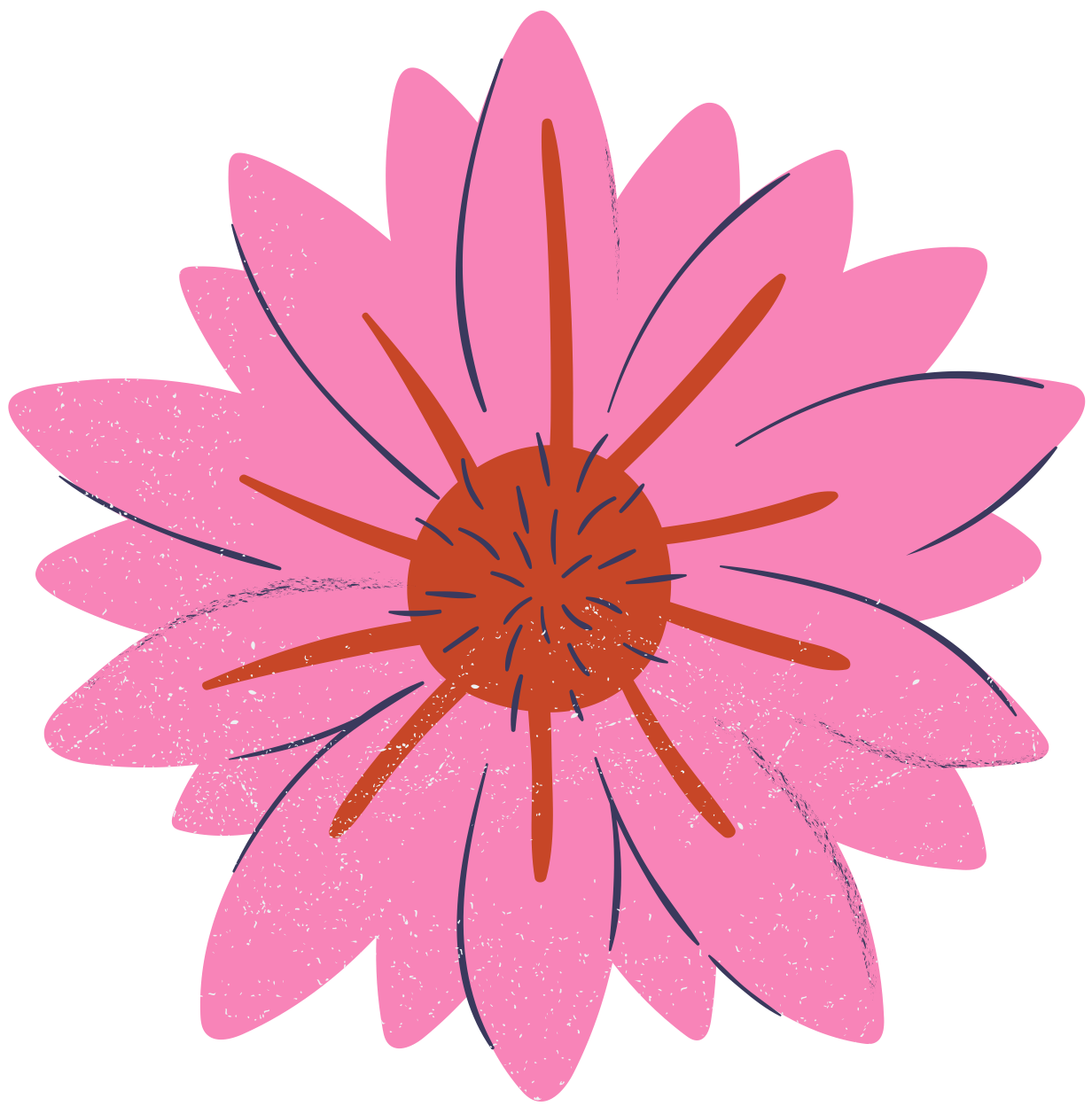 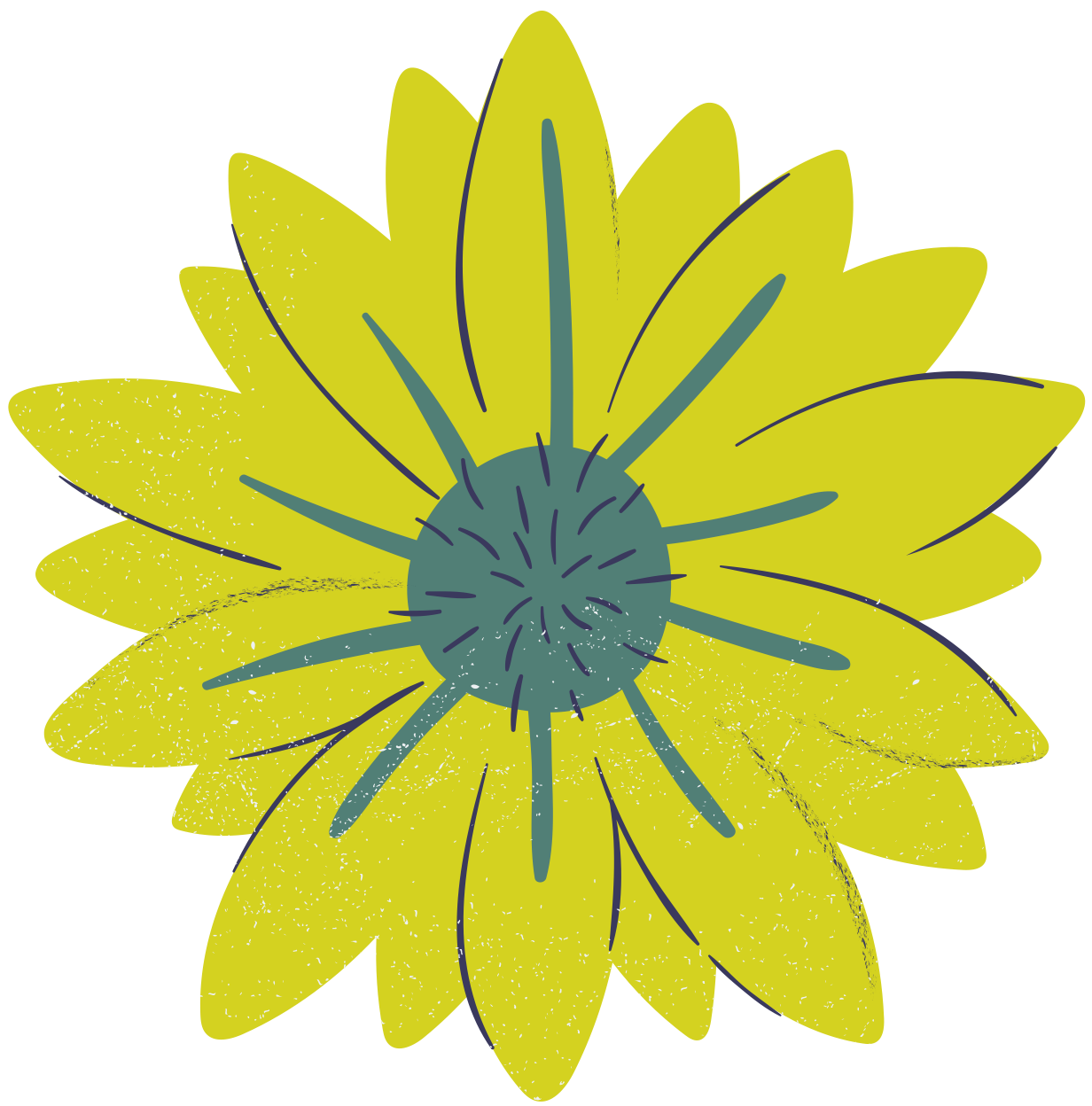 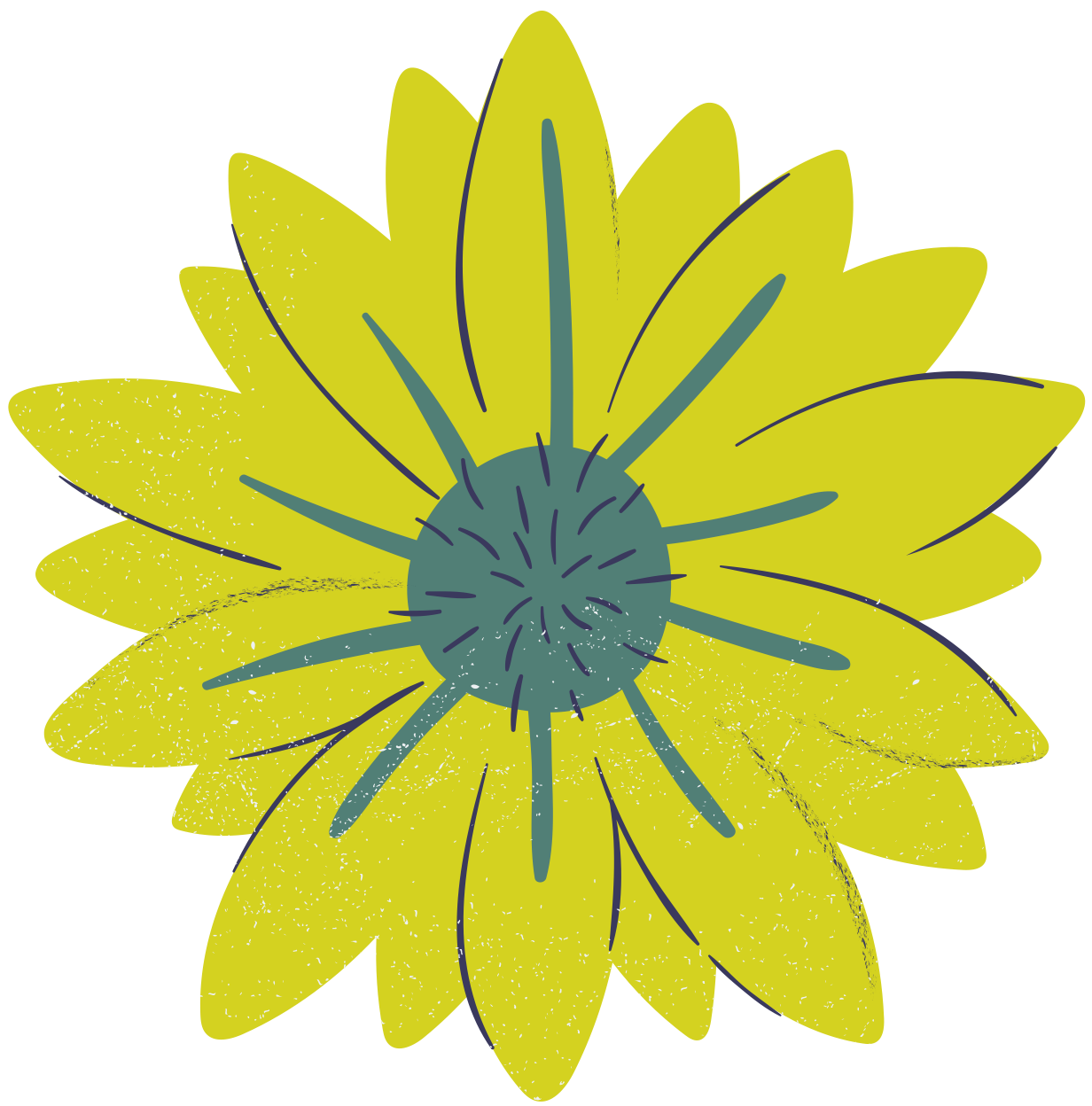 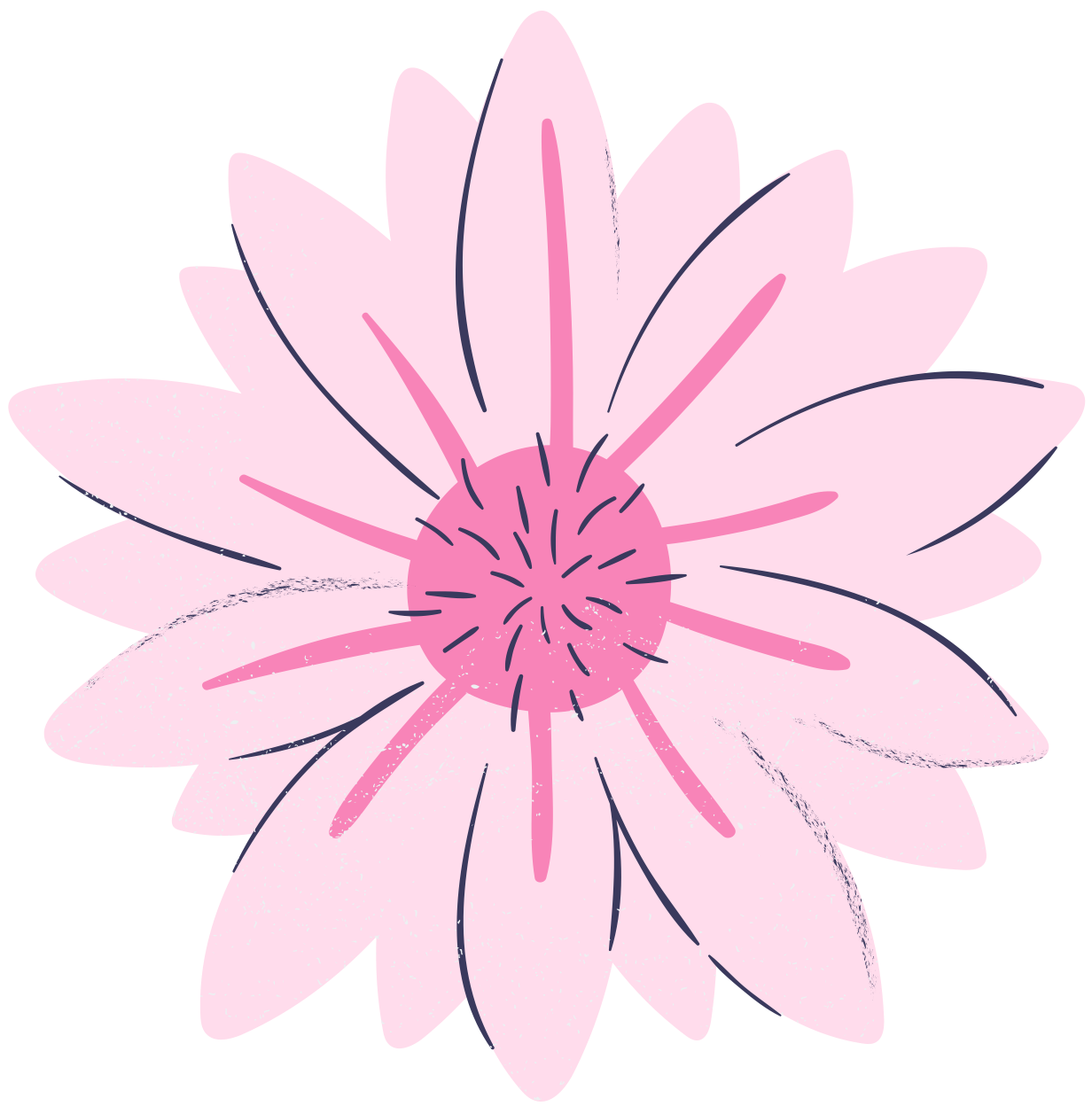 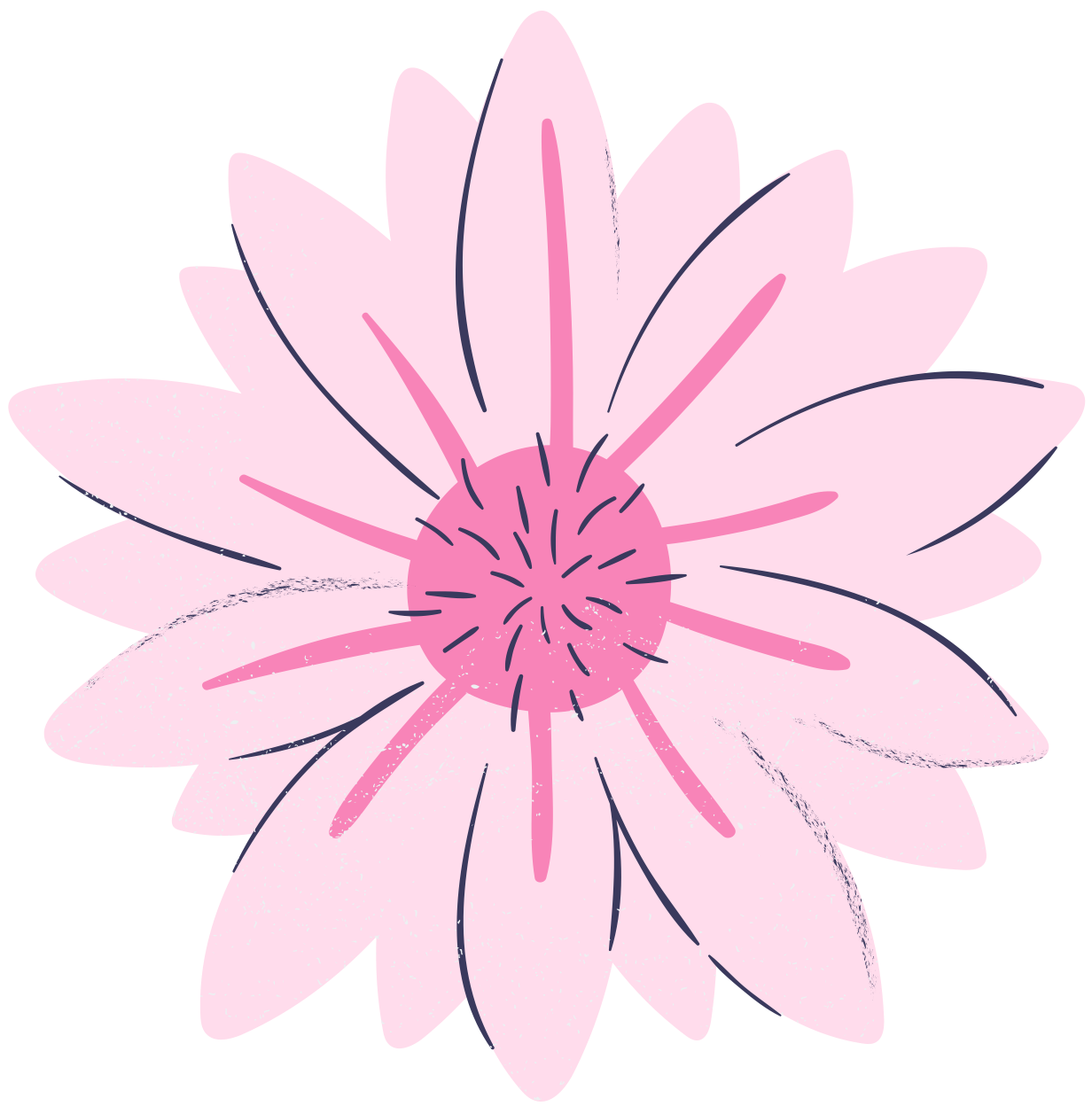 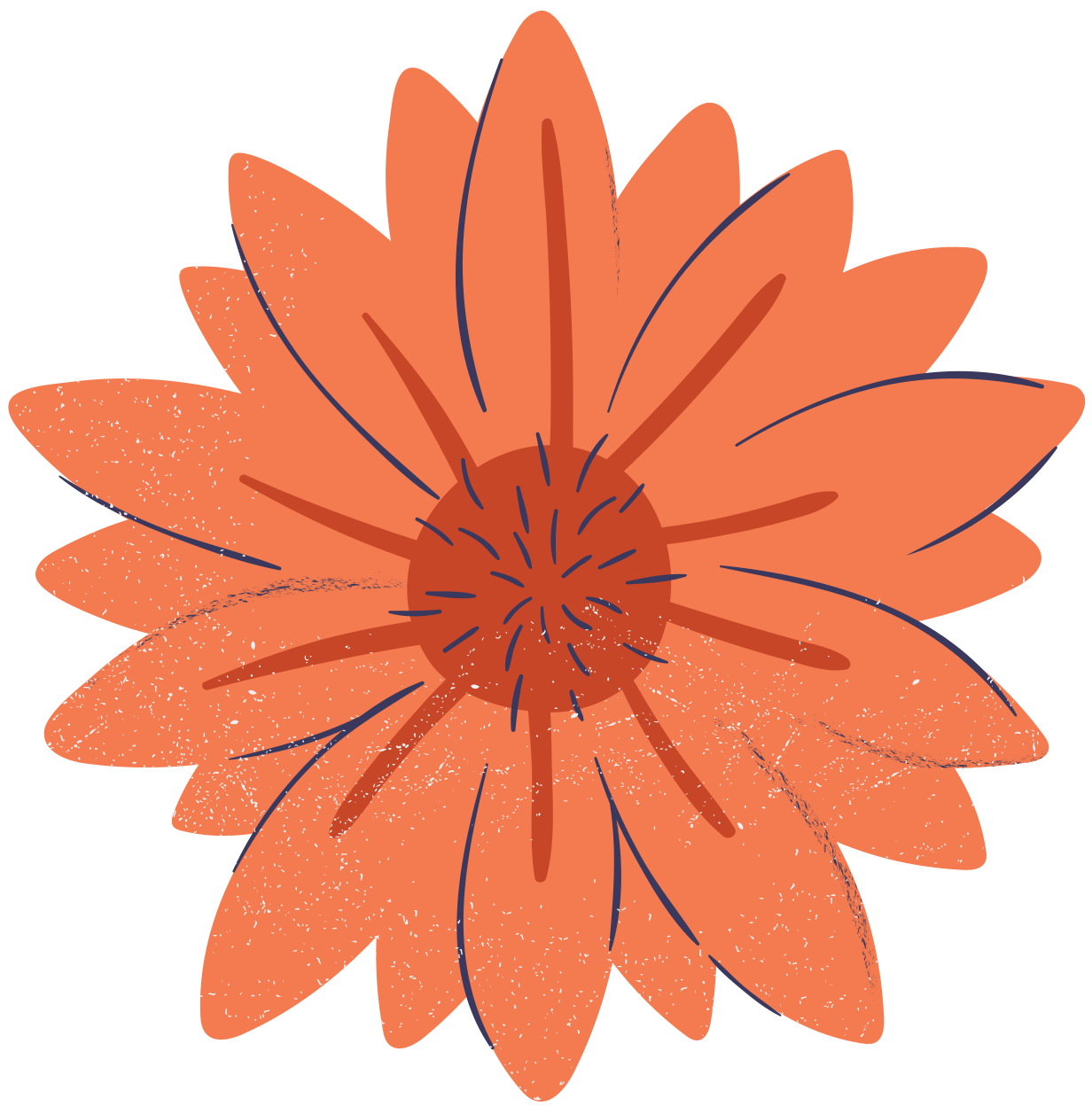 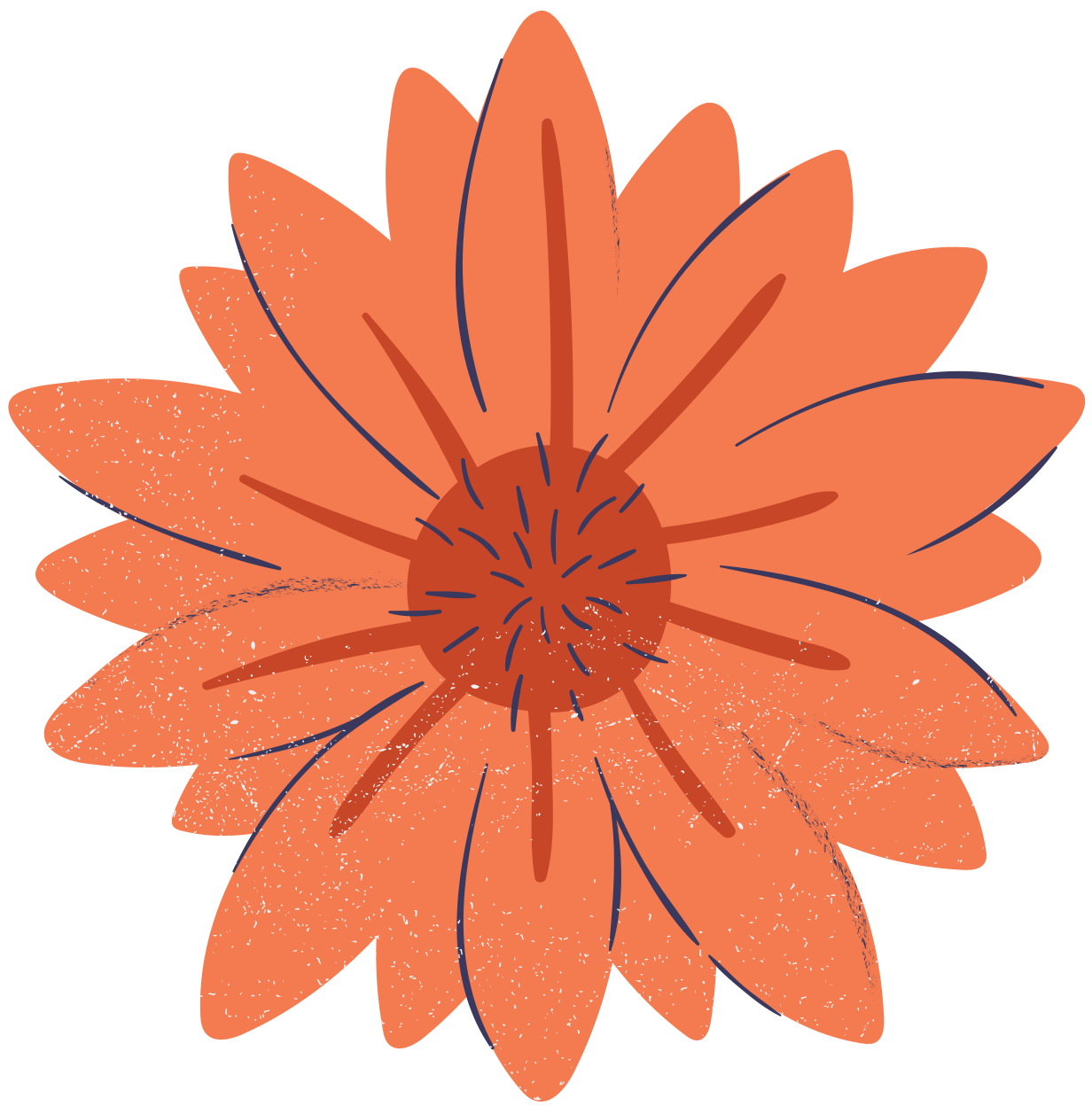 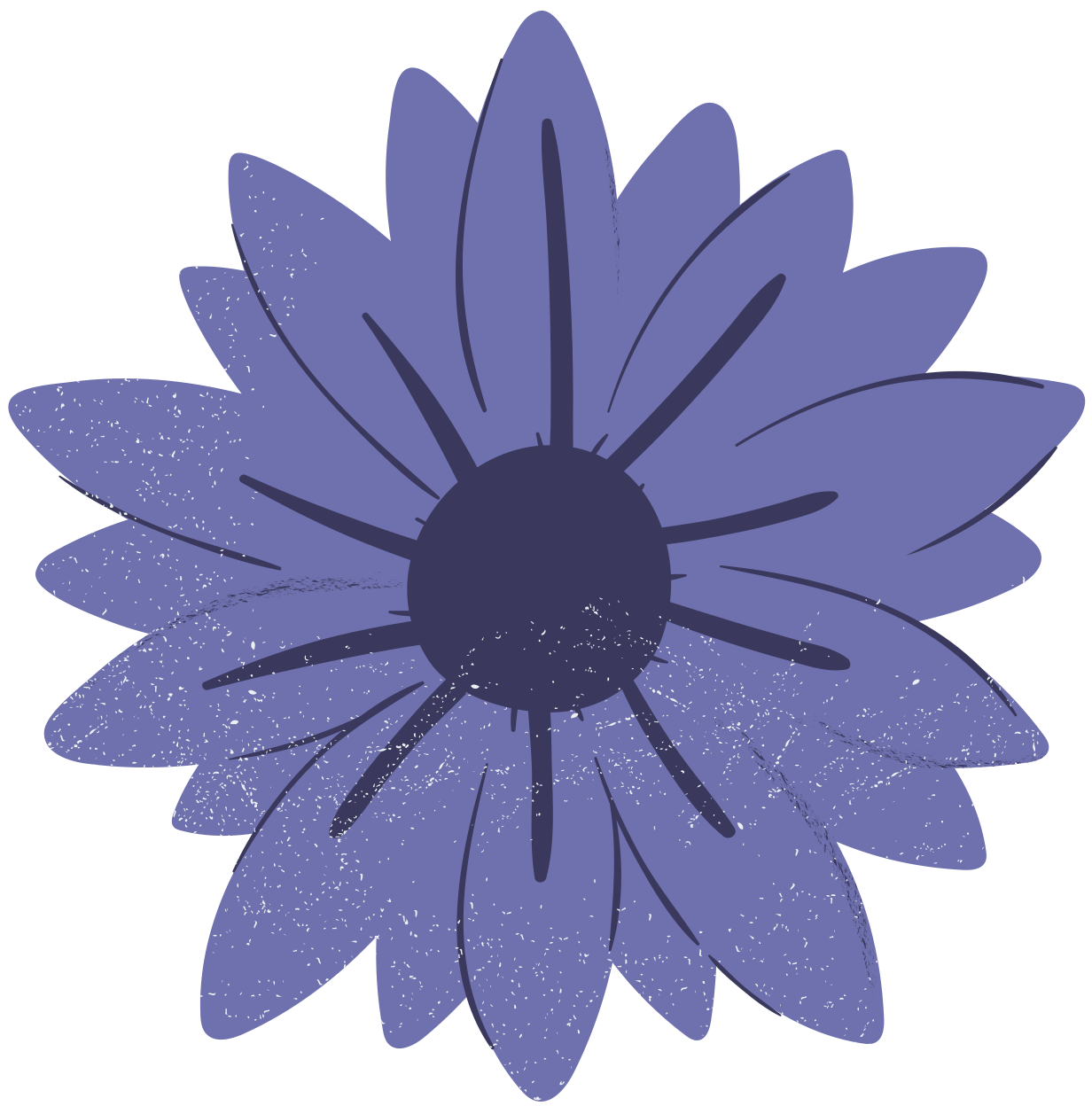 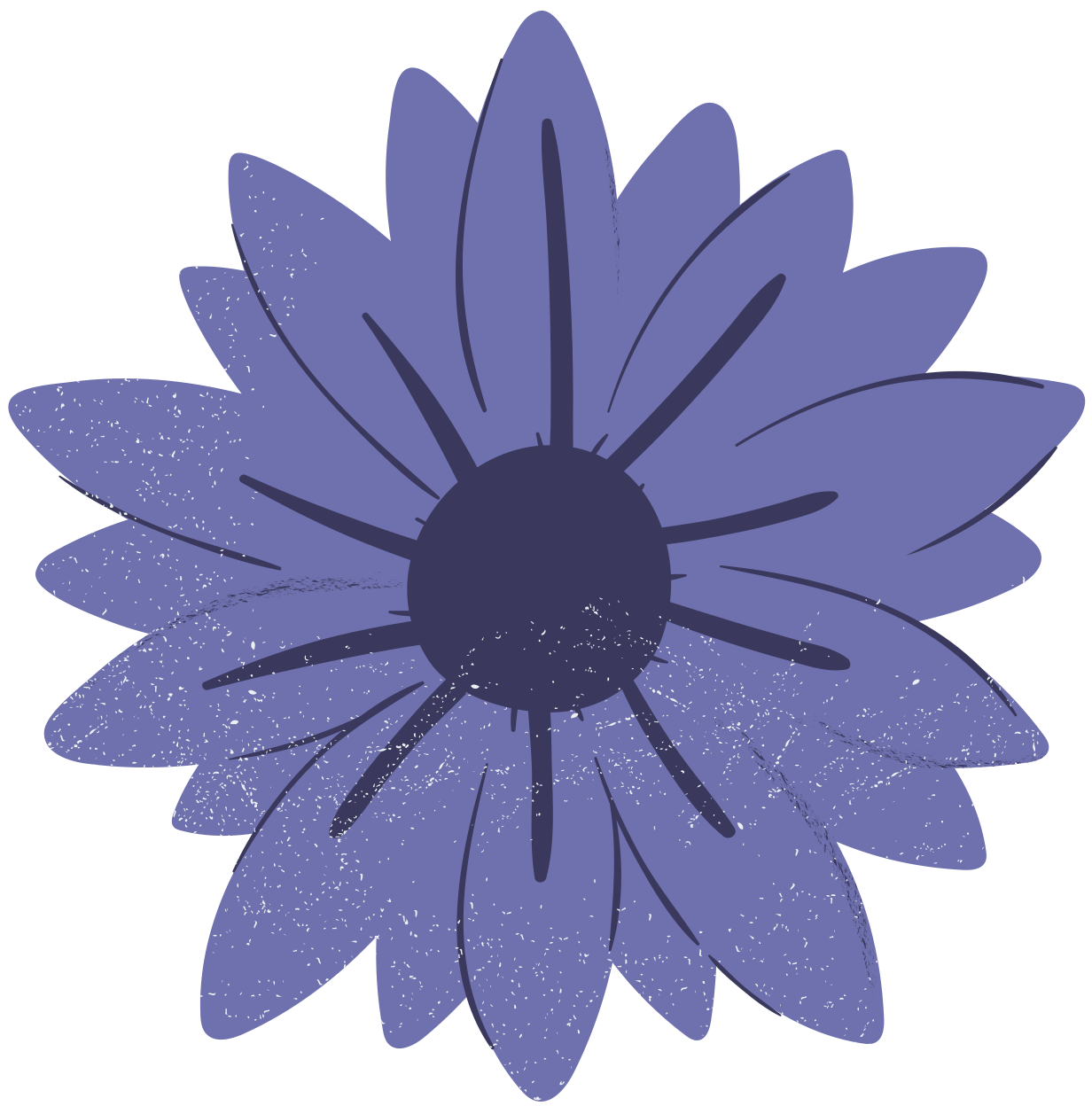 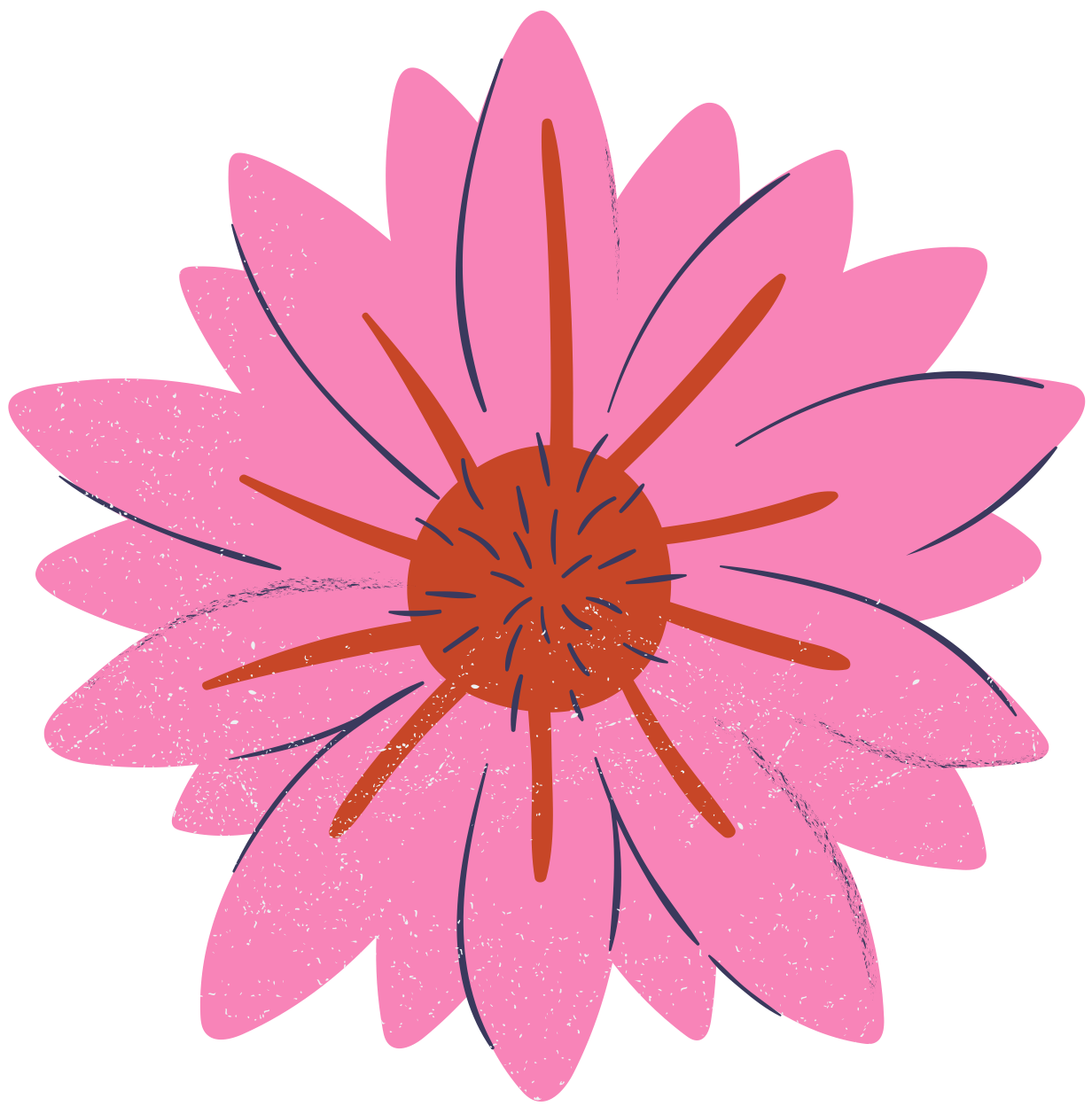 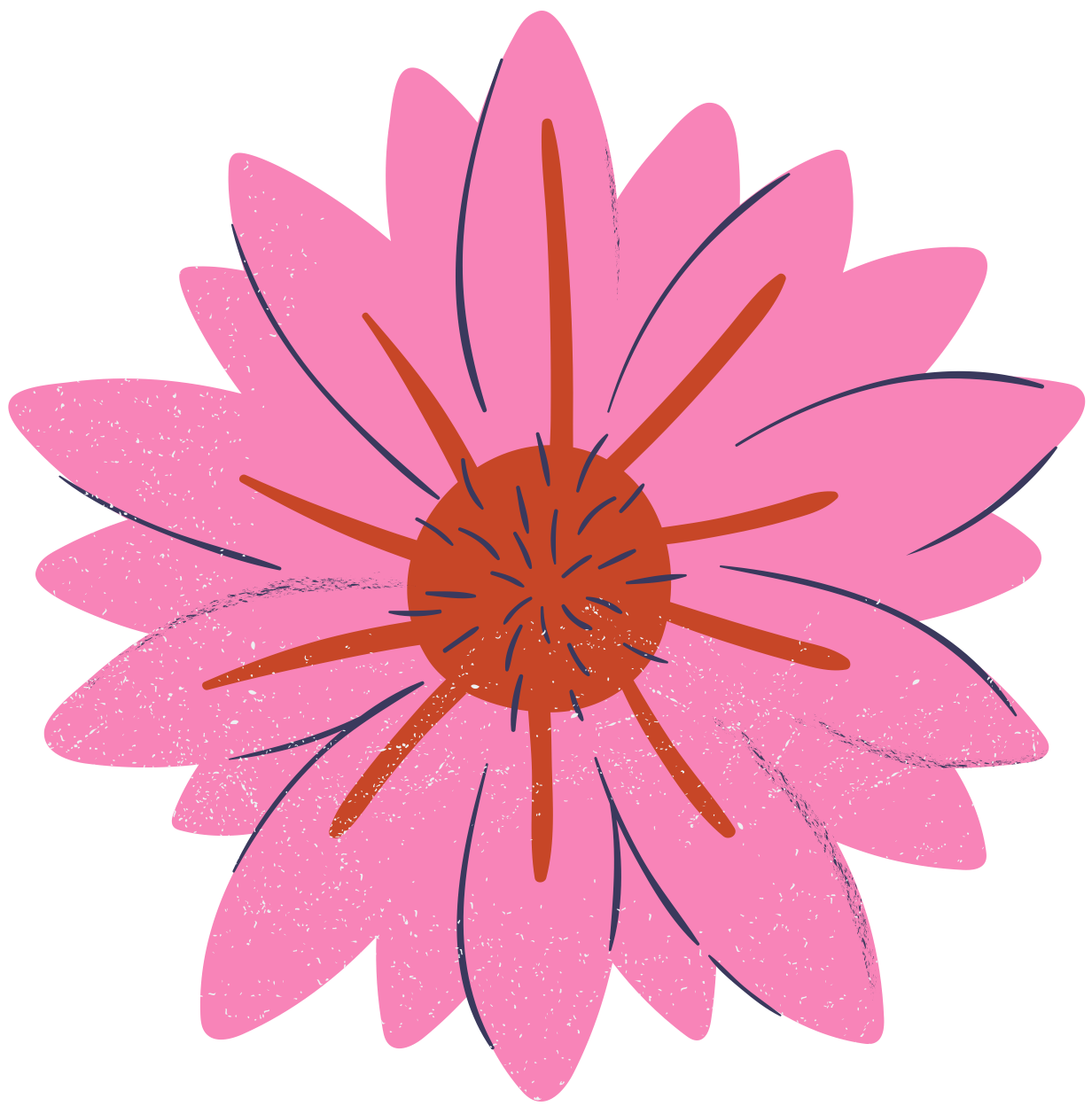 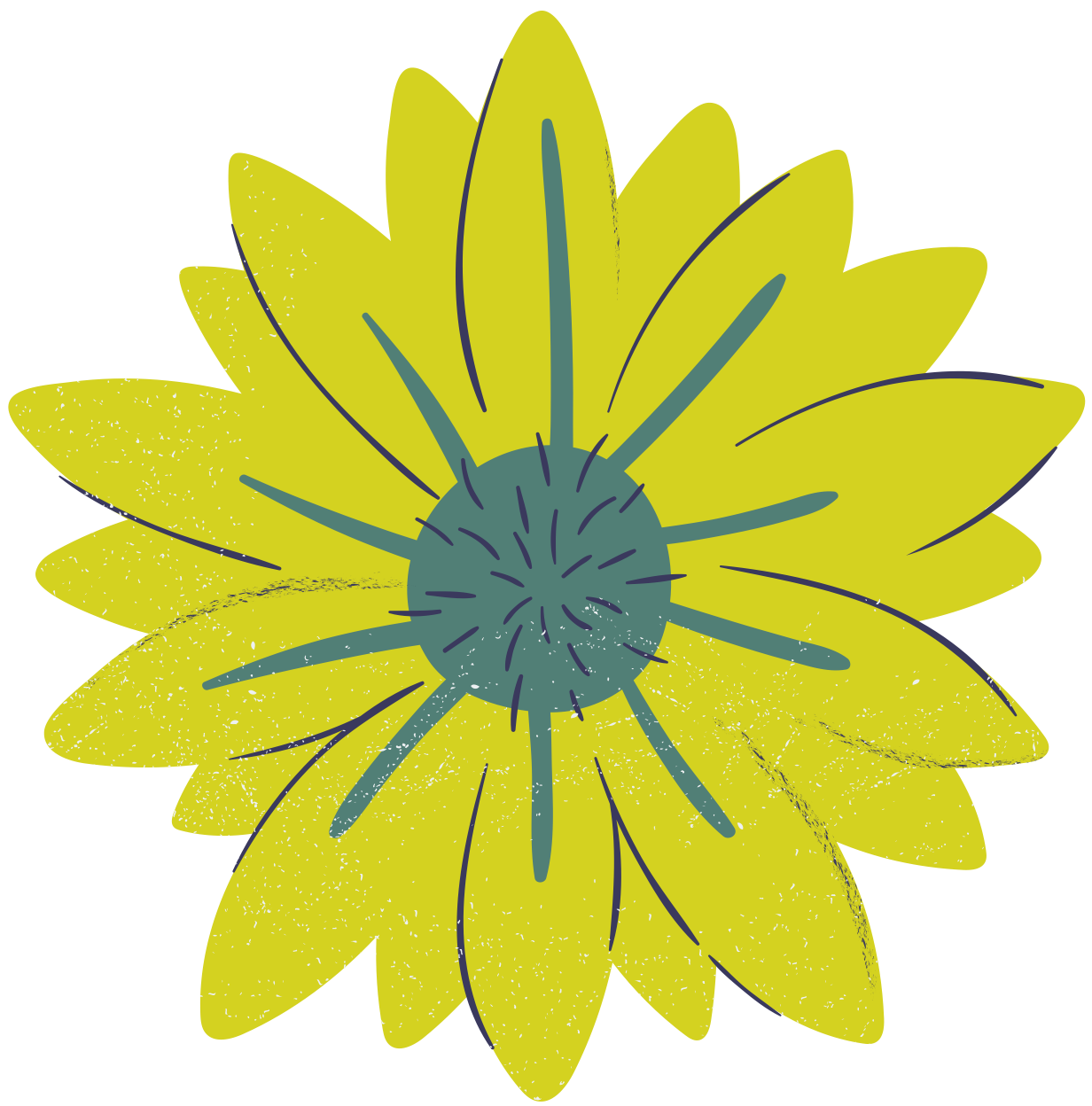 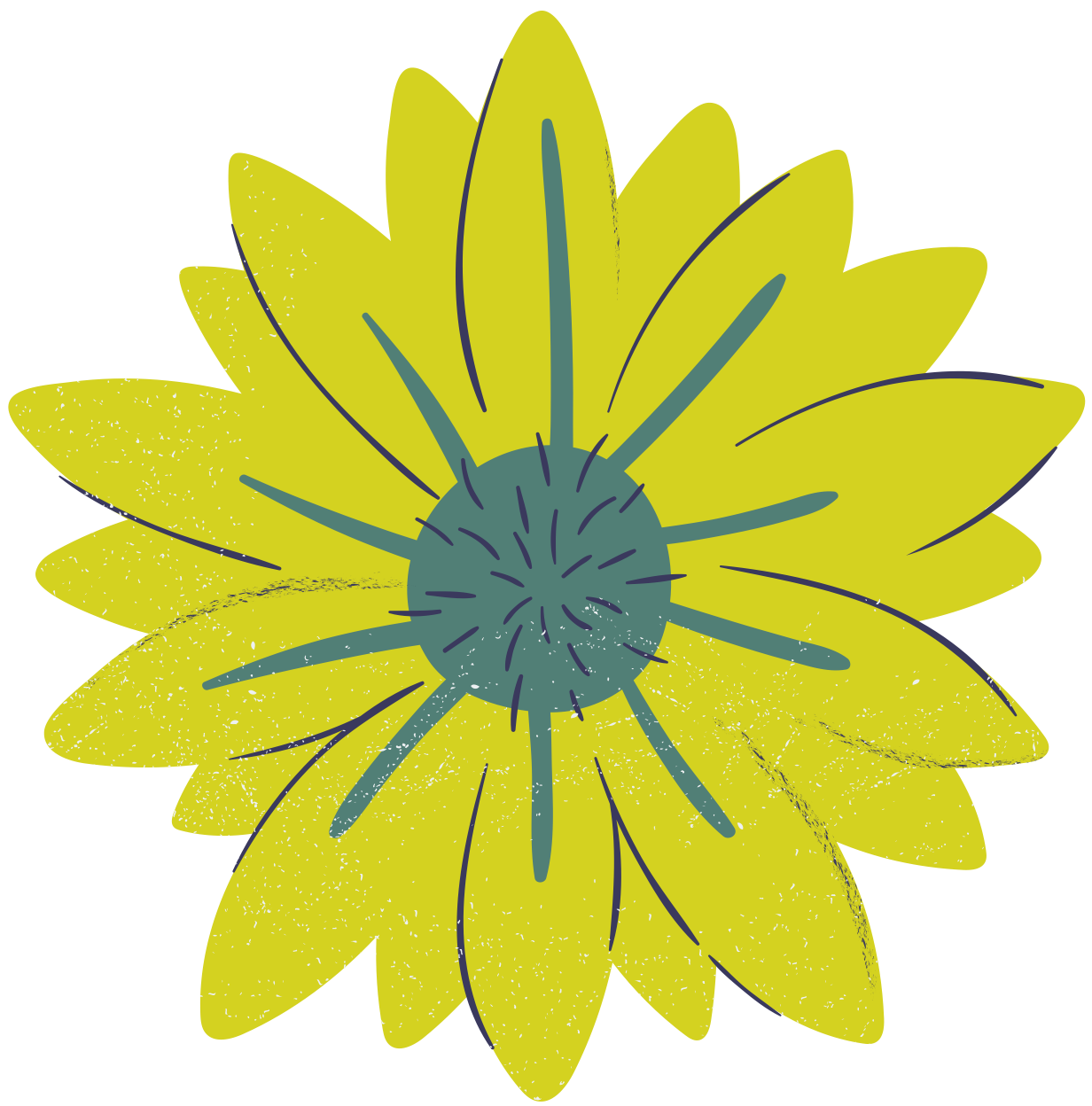 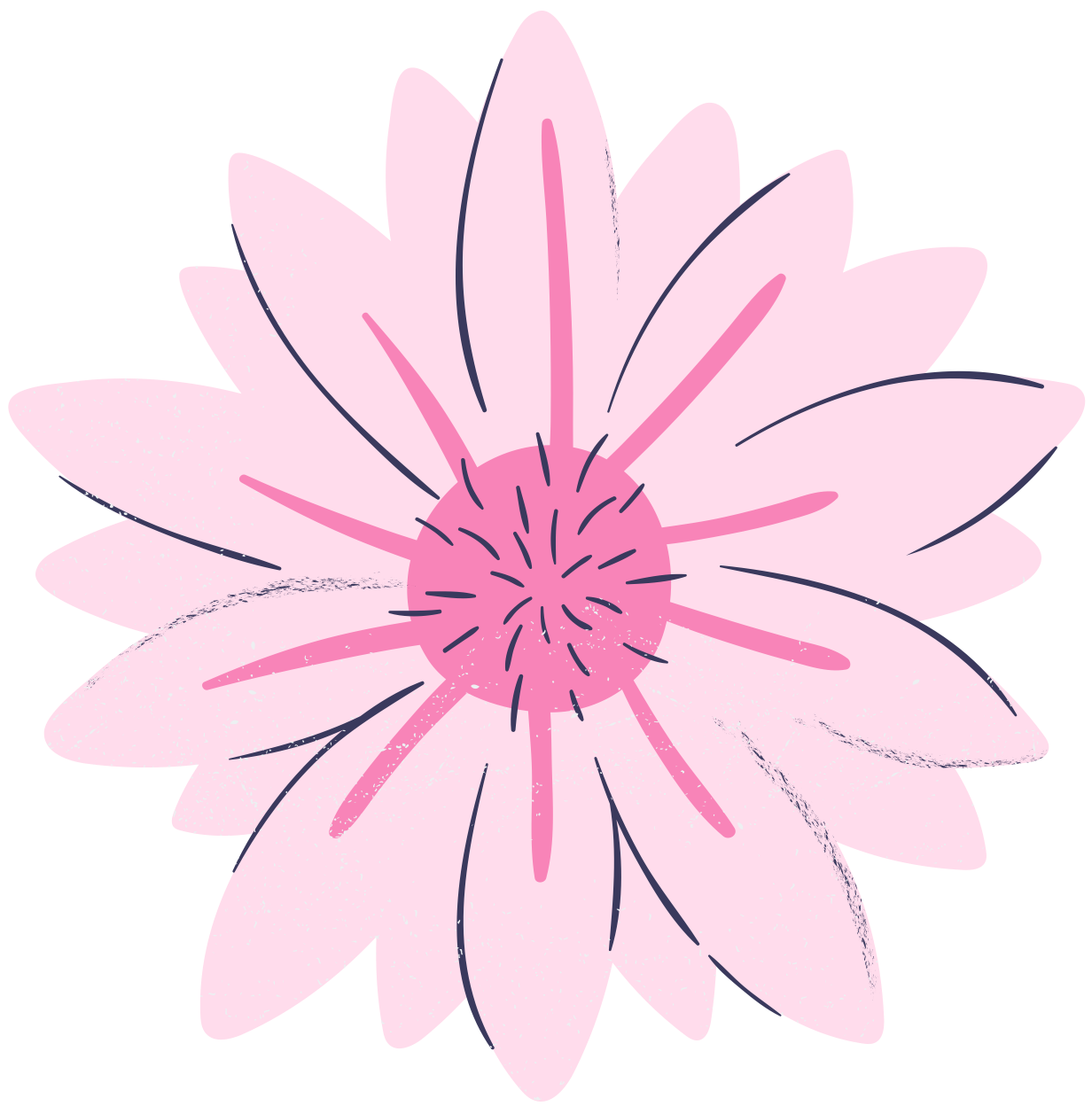 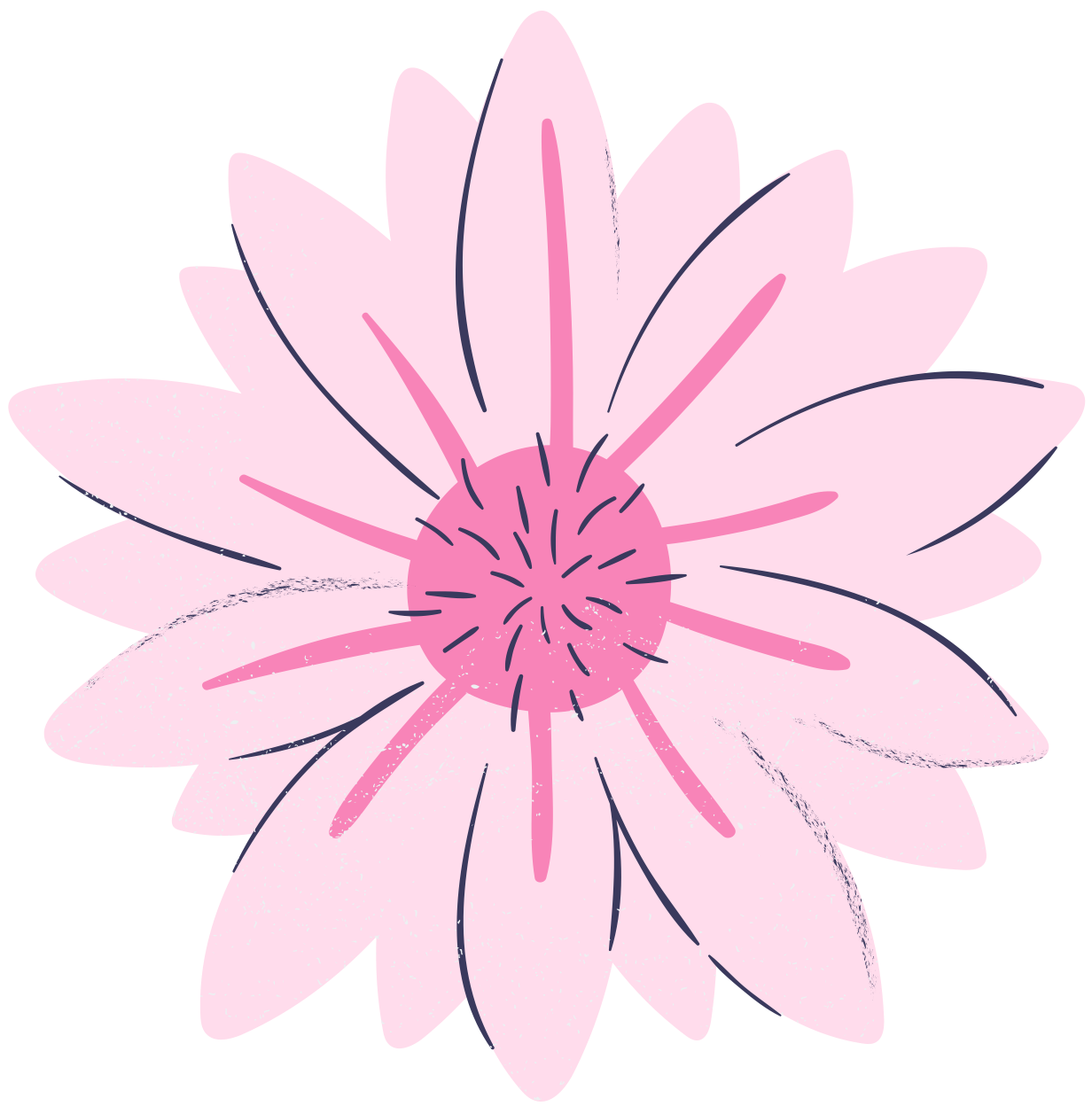 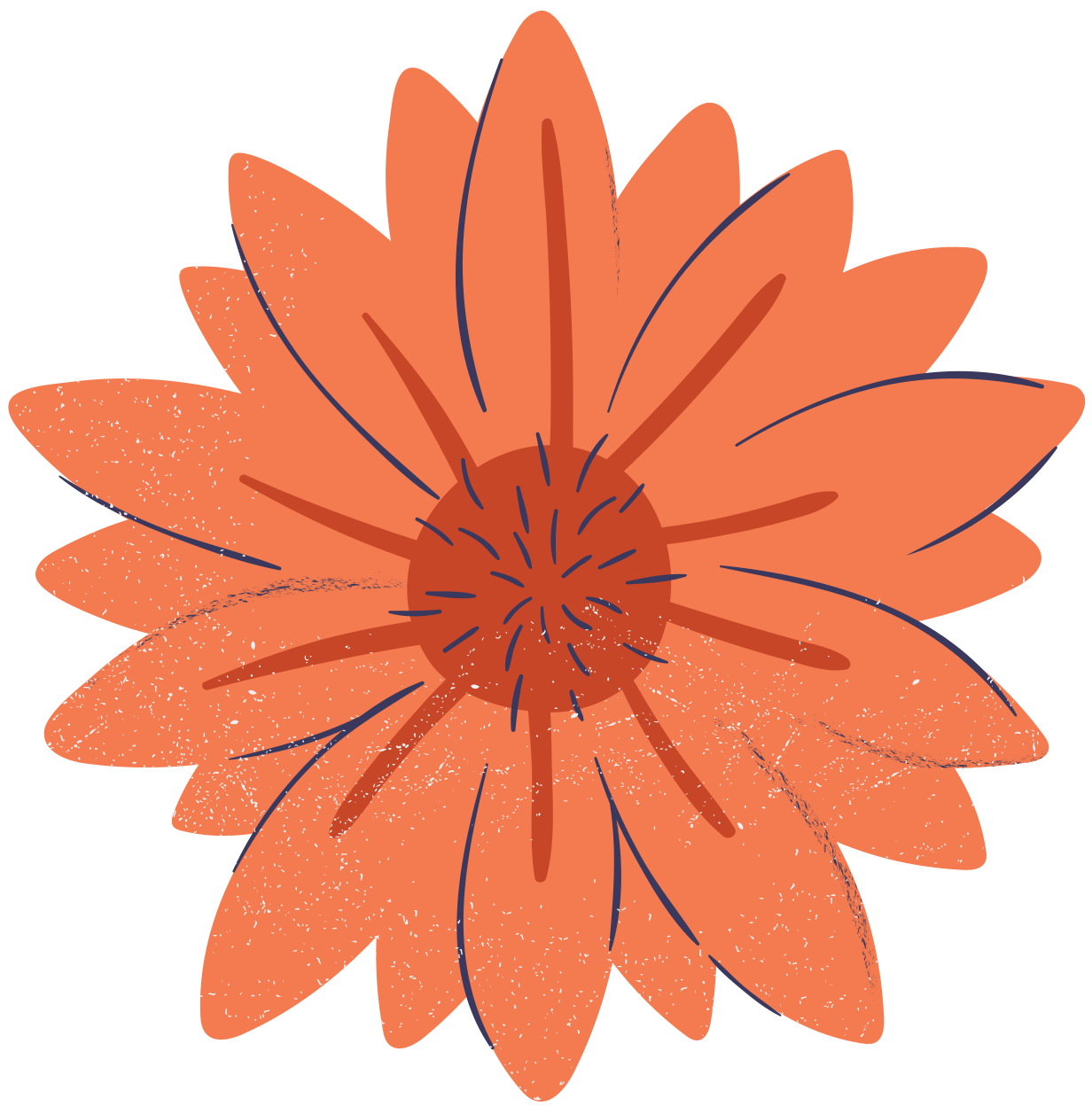 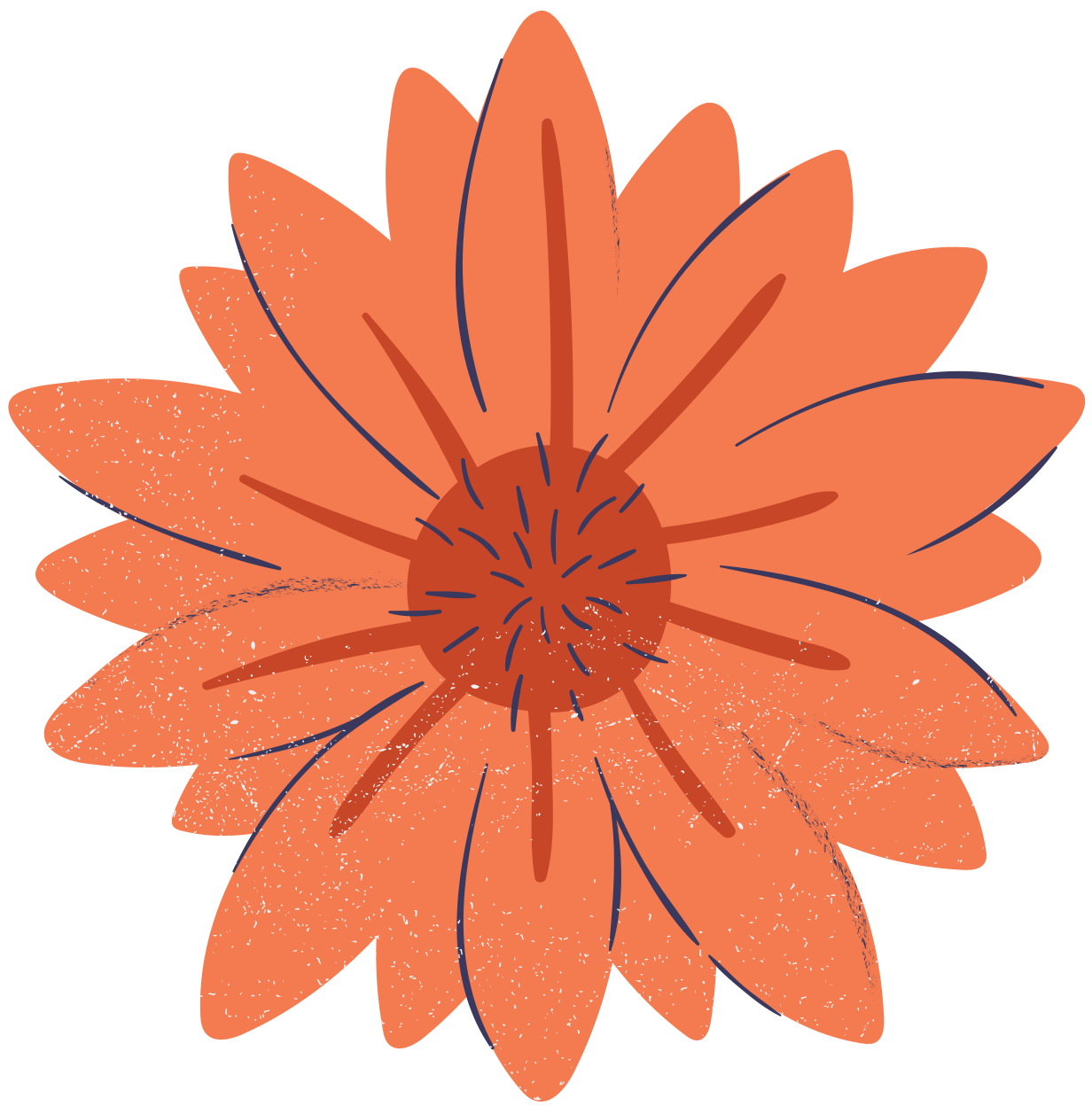 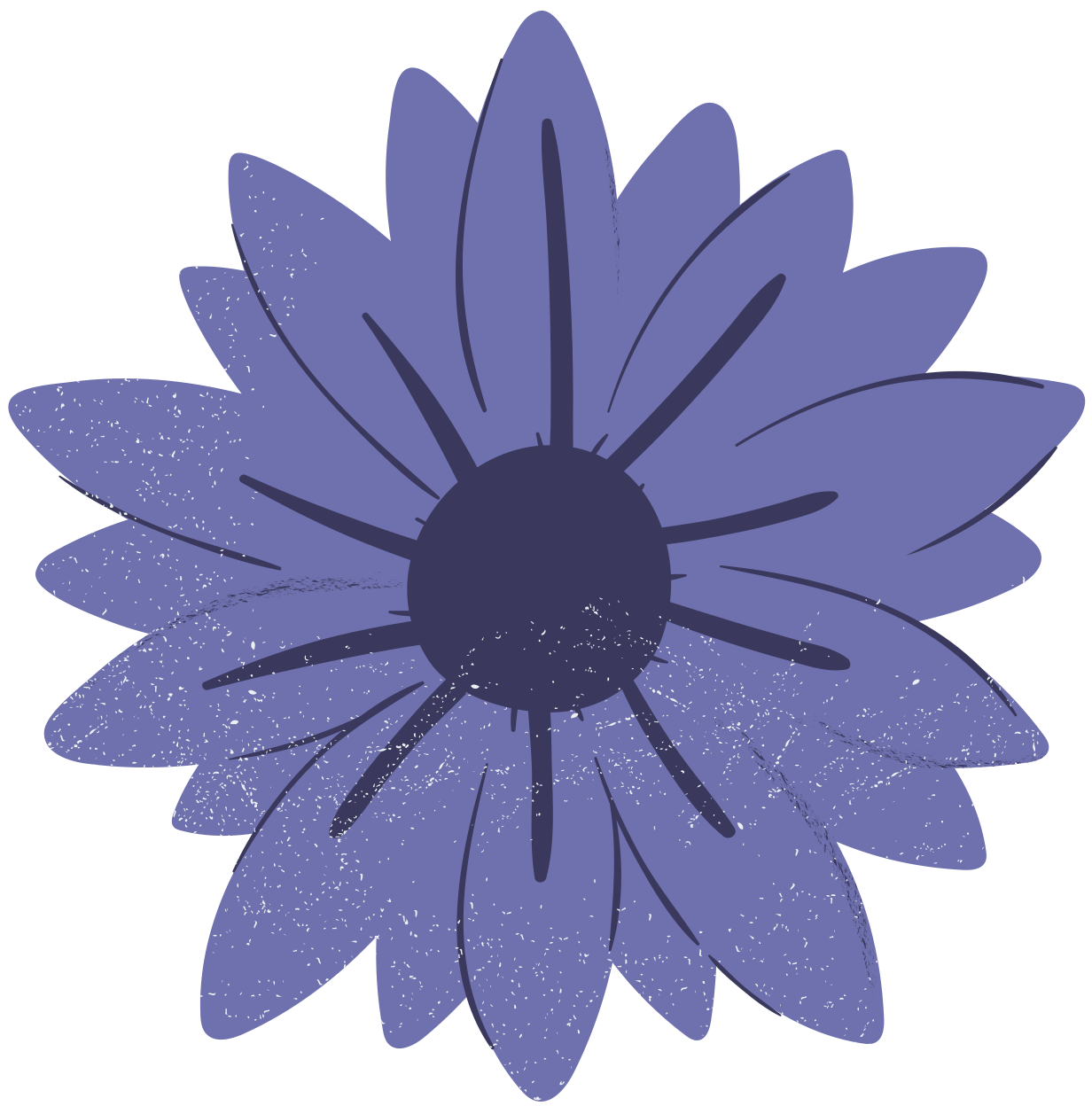 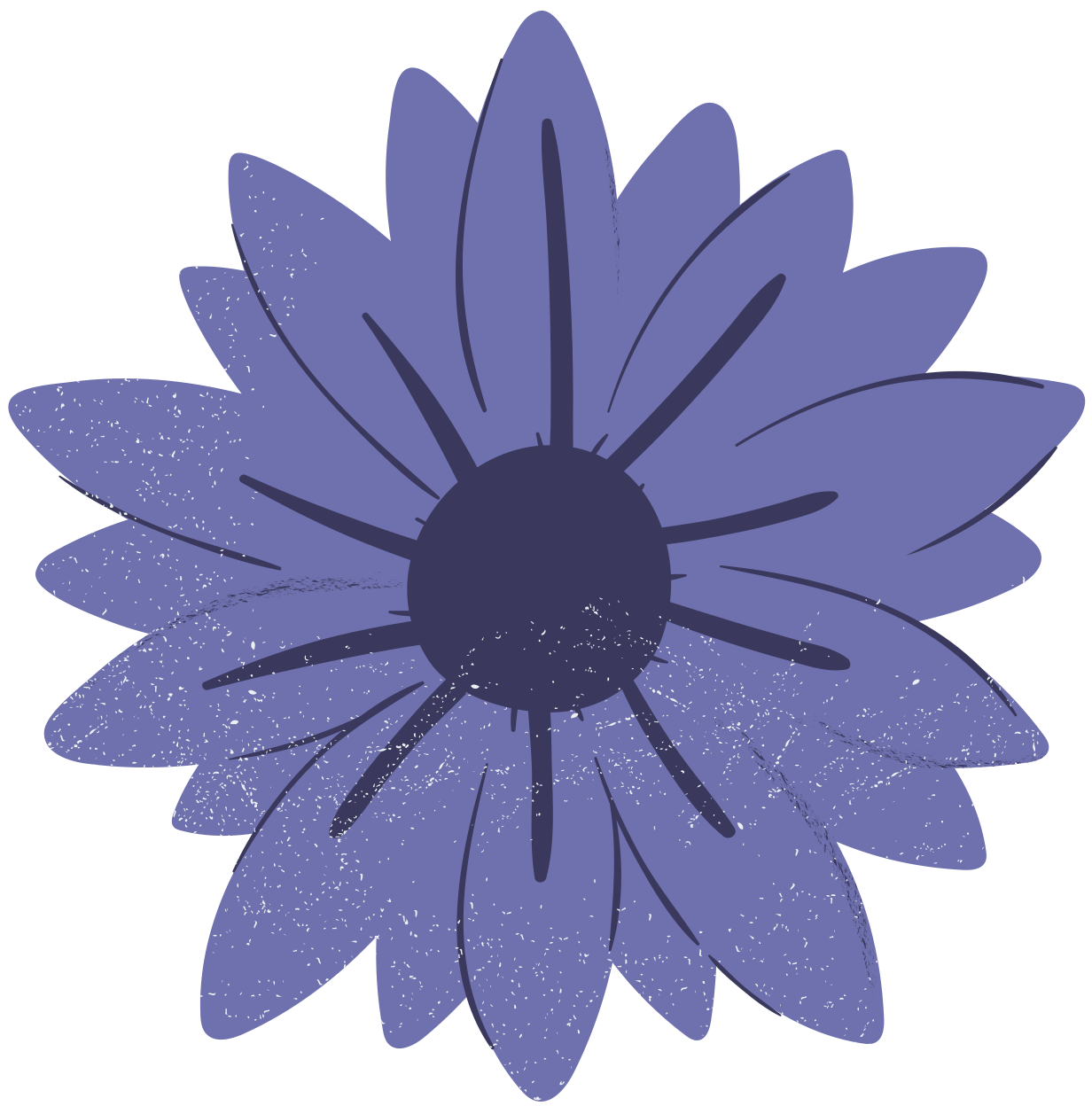 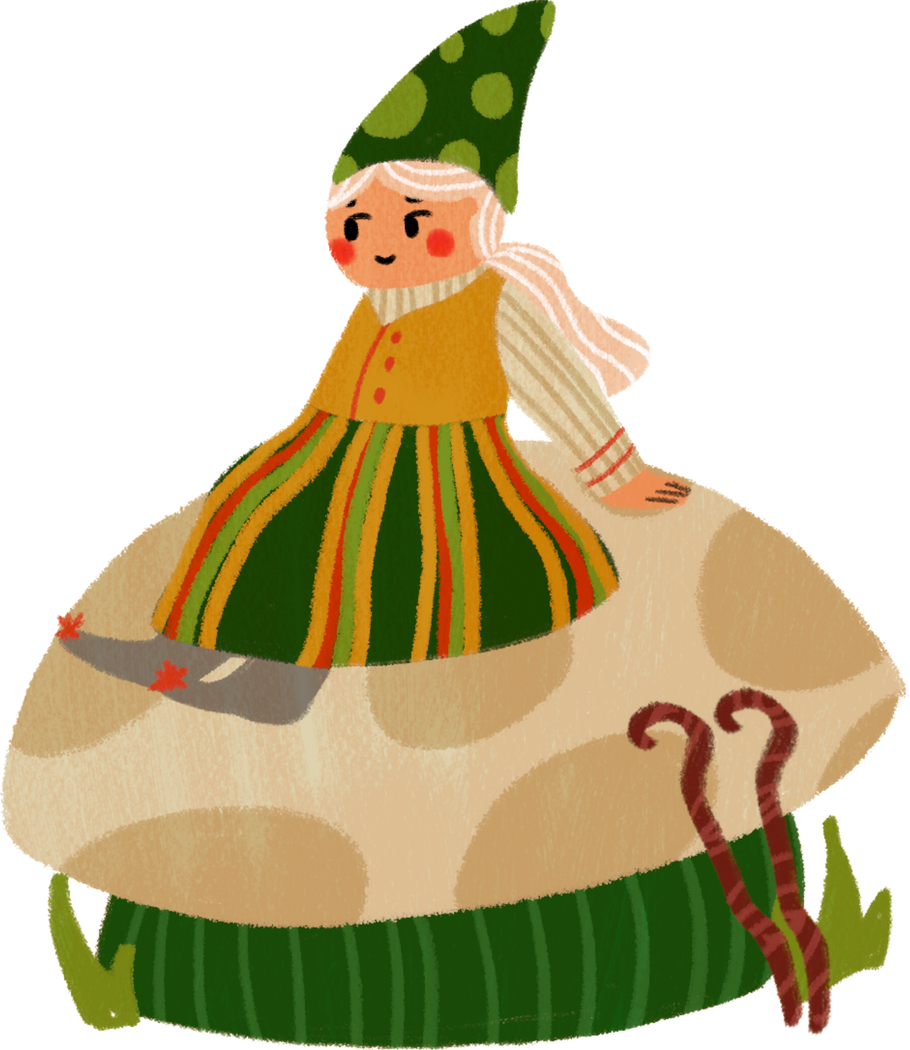 V. VẬN DỤNG
Viết đoạn văn triển khai 1 ý đã xây dựng trong dàn ý kể lại một truyện cổ tích bằng lời kể của nhân vật.
Làm cá nhân
15 phút
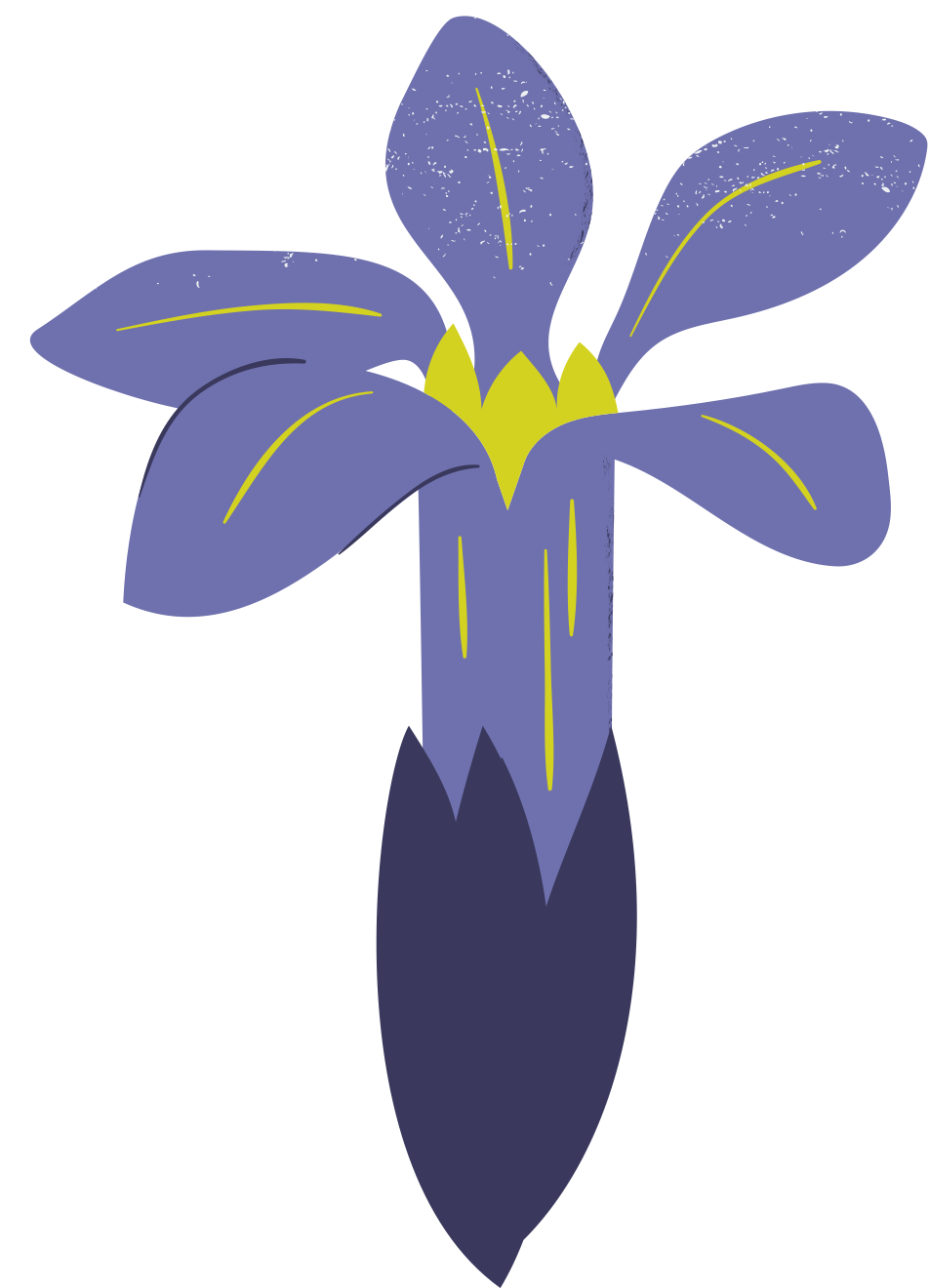 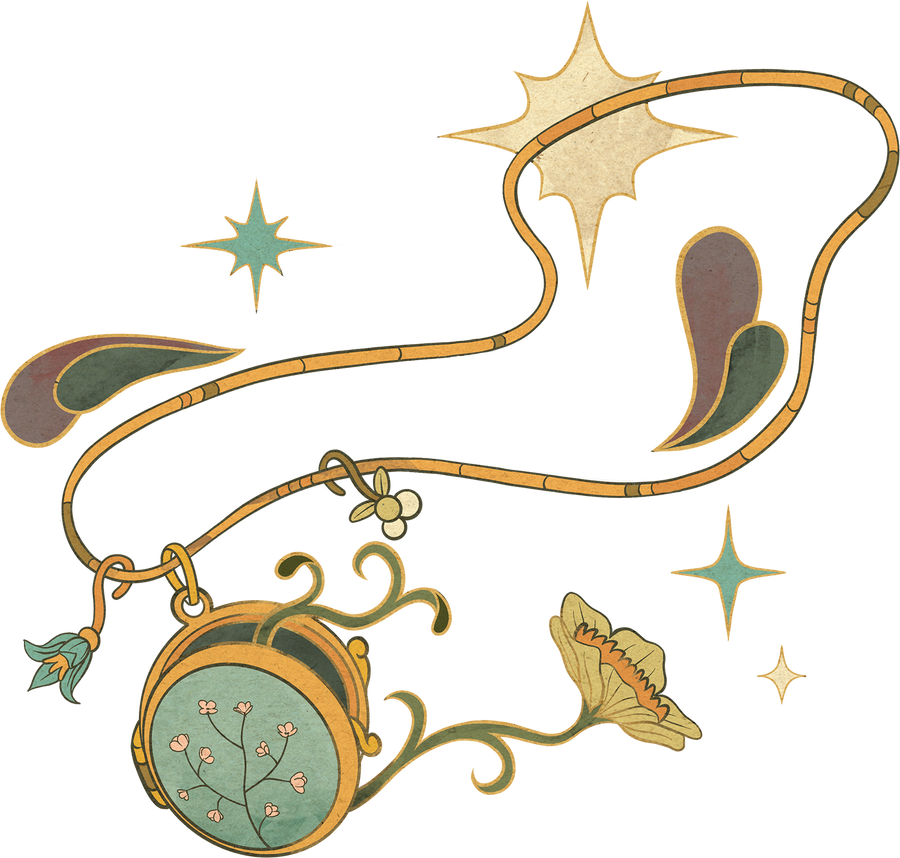 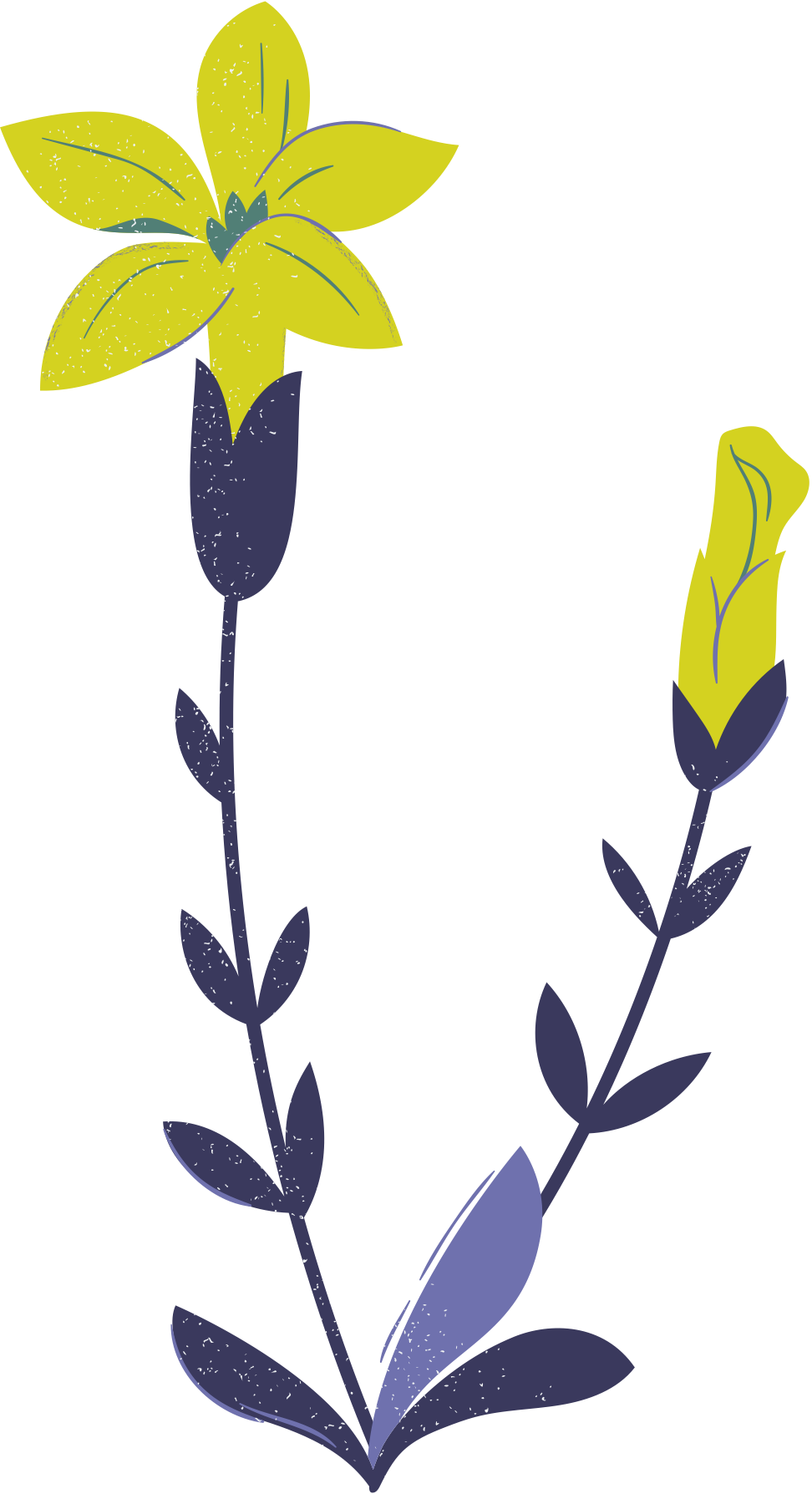 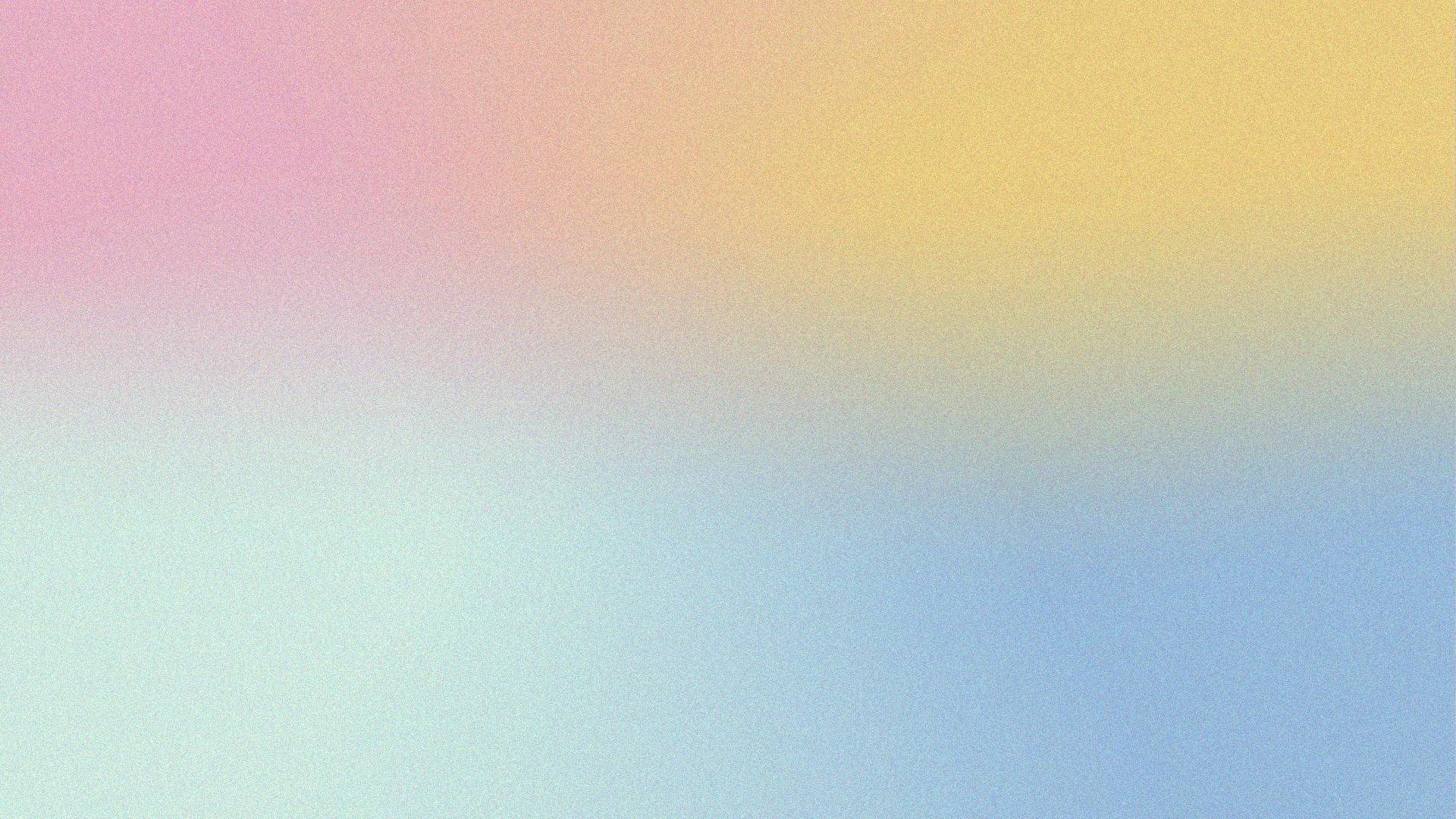 Xin chào và hẹn gặp lại!